CSE/STAT 416Dimensionality Reduction & Recommender Systems Intro Amal NanavatiUniversity of WashingtonAug 8, 2022Adapted from Hunter Schafer’s slides
Administrivia
This Week: Dimensionality Reduction, Recommender Systems
Next Week: Course Wrap-Up & Guest Panel
Deadlines:
HW6 due TOMORROW, Tues 8/9 11:59PM
Submit Concept on Gradescope
Submit Programming on EdSTEM
HW7 (final HW) released Wed 8/10
Due Tues 8/16 11:59PM, NO LATE DAYS
LR 8 due Fri 8/12 11:59PM
Extra Credit Guest Panel Mon 8/15 during lecture.
Take-Home Final Exam: Wed 8/17 – Thurs 8/18
2
Addressing LR Questions
3
Fairness Definitions
4
[Speaker Notes: Another approach is to change the model training procedure to itself be more fair. However, in order to do that we need some mathematical definition of fairness.

Definition 1: Shape Blind:

This does not prevent historical or measurement bias. Protected attributes can be unintentionally inferred from other, related attributes (e.g., in some cities, zip code can be deeply correlated with race).


Definition 2: Statistical Parity:

Pros:
Aligns with certain legal definitions of equity.

Cons:
A rather weak in fairness requirements. Allows for strategies that might not be desirable (e.g., random selection, self-fulfilling prophecy) 

Definition 3: Equal Opportunity:

Pros:
Better controls for true outcome 

Cons:
More complex to explain to non-experts
Only protects for the positive outcome

Note: Equality of true positives is the same as equality of false negatives]
Statistical Parity Example
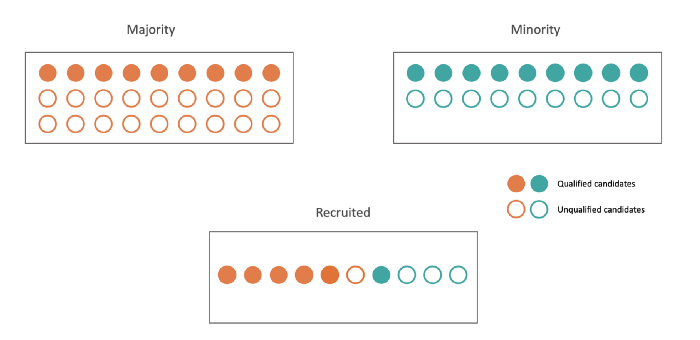 5
[Speaker Notes: https://medium.com/data-from-the-trenches/measuring-fairness-in-machine-learning-models-2be070fab712]
Equality of Opportunity Example
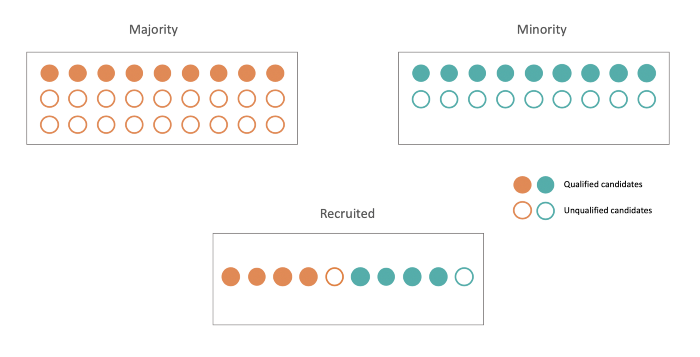 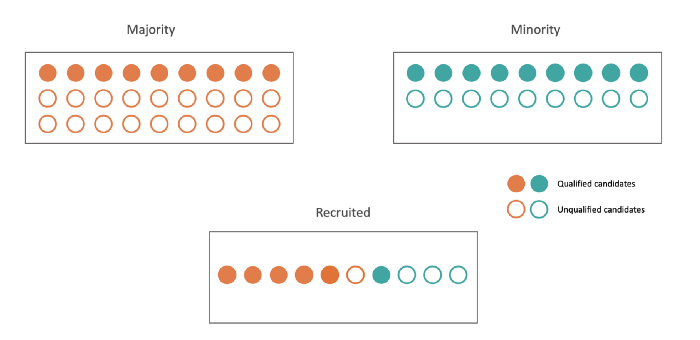 6
[Speaker Notes: https://medium.com/data-from-the-trenches/measuring-fairness-in-machine-learning-models-2be070fab712]
A type of machine learning that detects underlying patterns in unlabeled data.
Examples of unsupervised learning tasks:
Cluster similar articles together.




Cluster gene sequences.




Recommend items, searches, movies, etc.
Unsupervised Learning
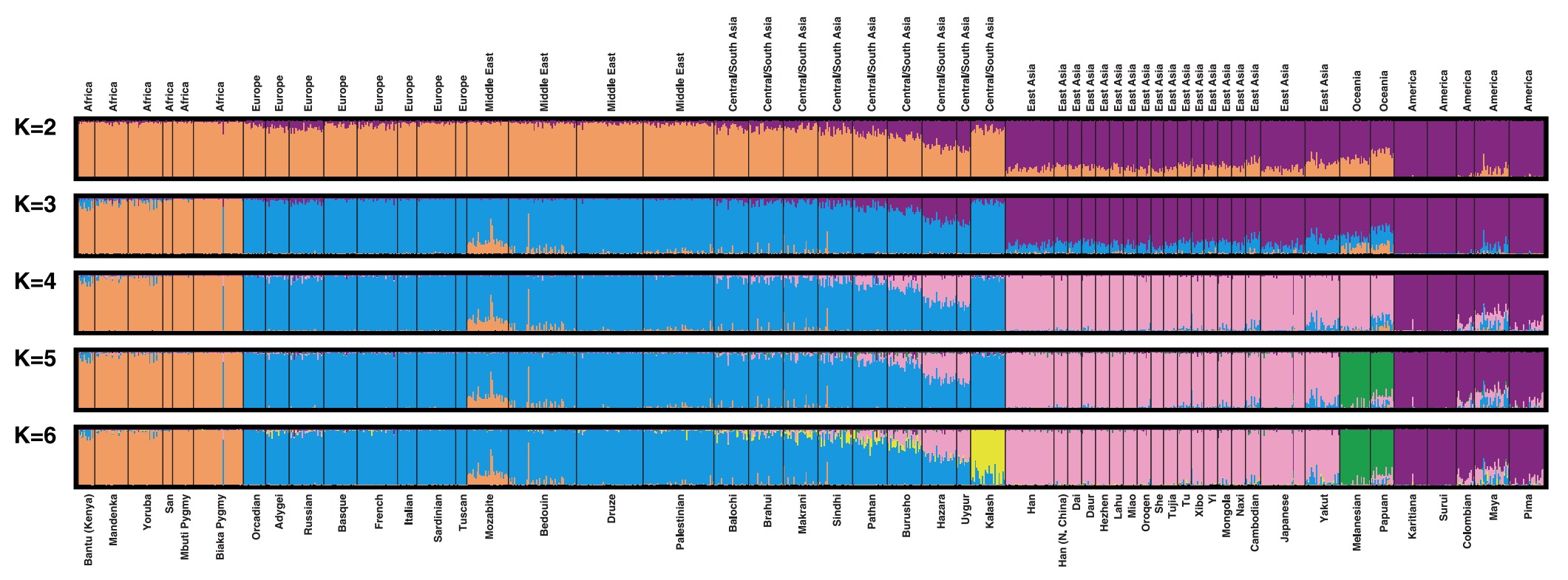 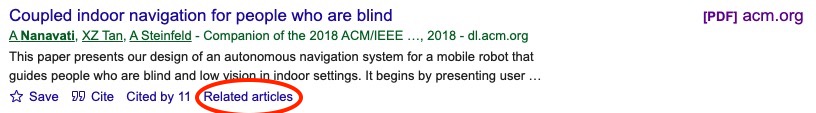 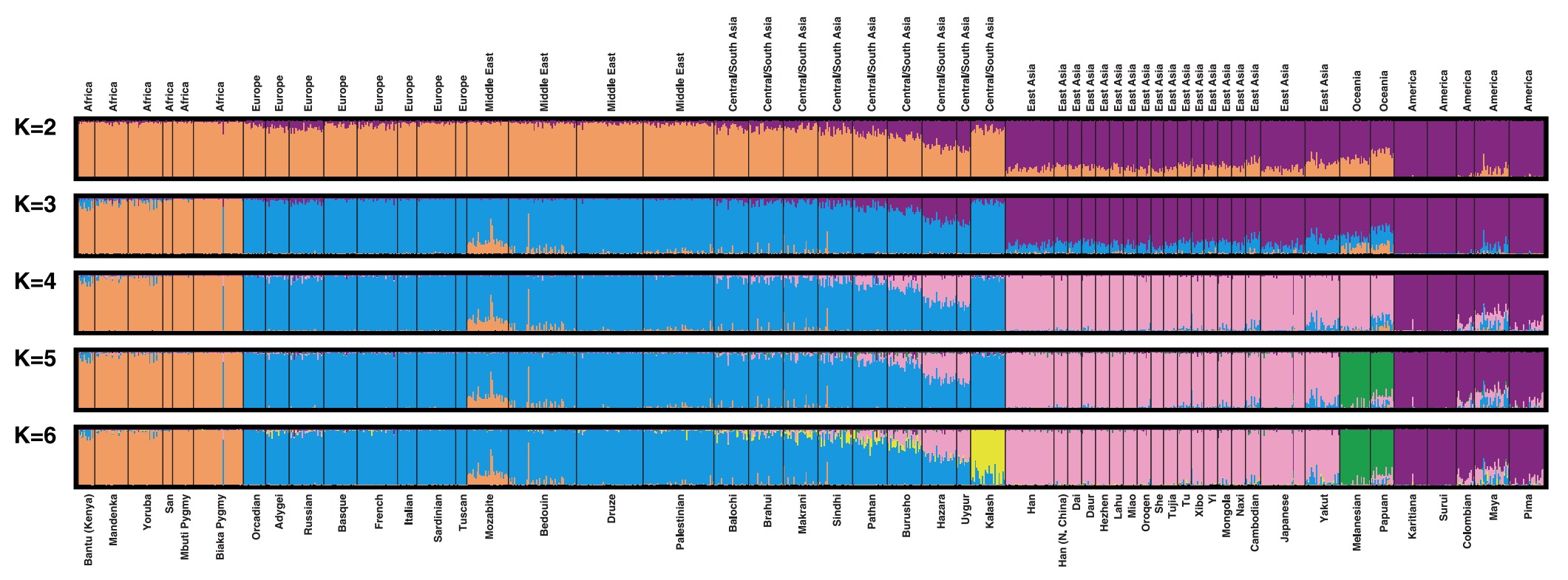 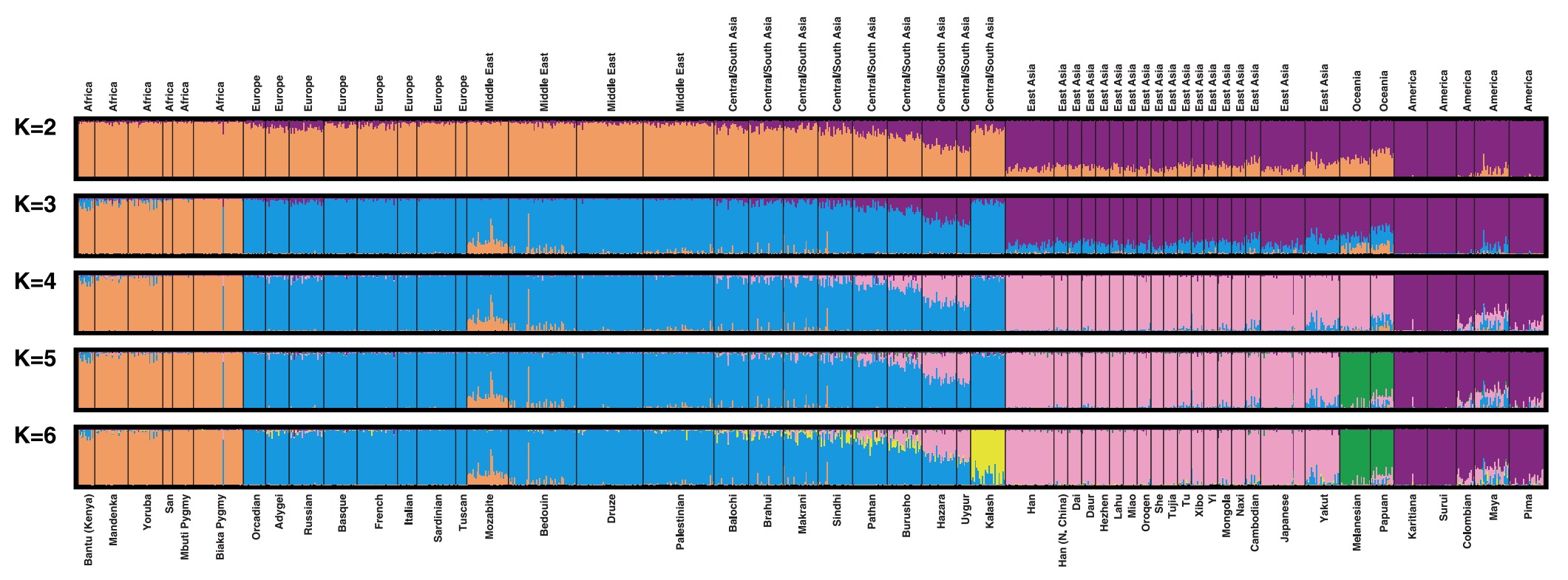 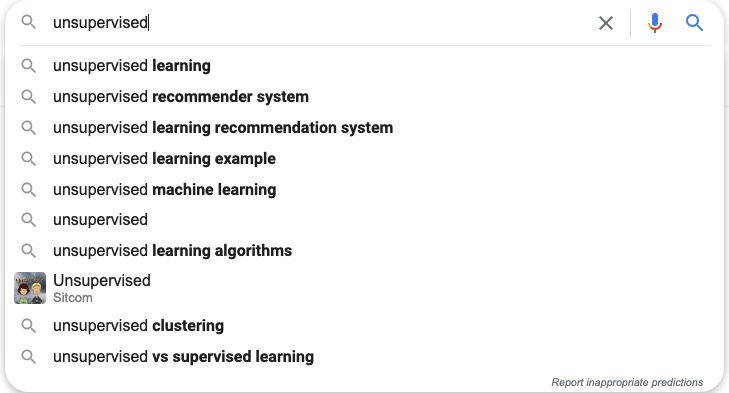 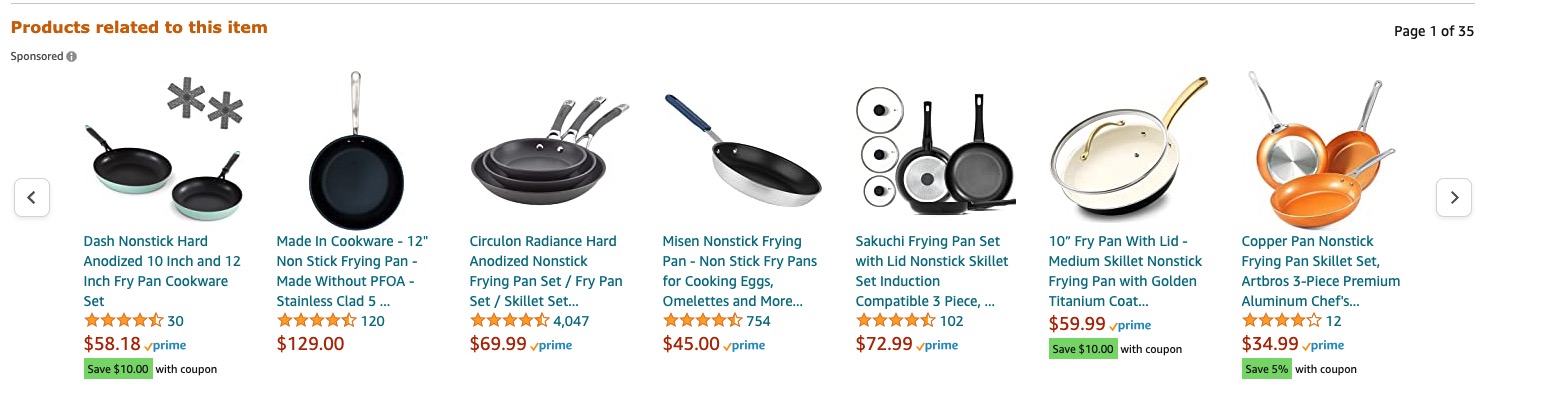 7
[Speaker Notes: There are several other examples of unsupervised learning: outlier detection, topic modeling, social network clustering, etc.]
Unlabeled Data
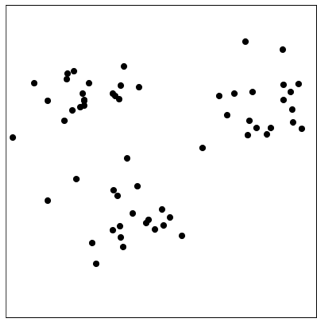 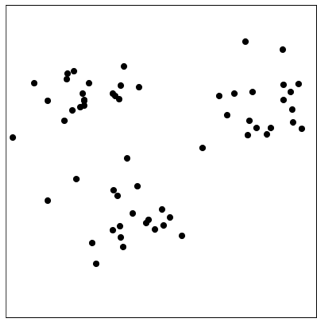 8
[Speaker Notes: Write ”unsupervised learning”
Draw circles around clusters 
Write z_i \in [1, …, k]
Show some examples]
Which word(s) have the largest IDF? Which word(s) have the smallest IDF?
2 min
Note that if we divide the Bag of Words embedding by the num words in the document, we get the TF!
9
Coordinate Descent
10
Finding Shapes
k-means



Mixture Models




Hierarchical Clustering
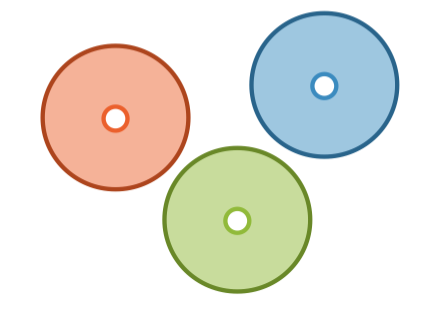 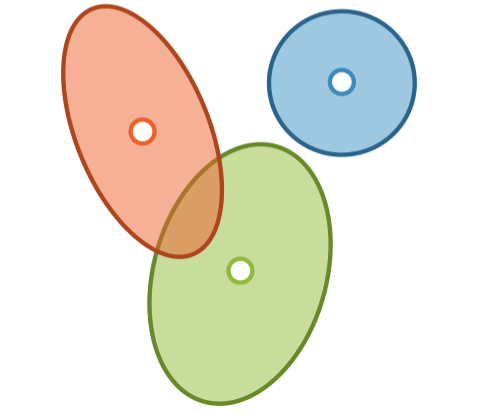 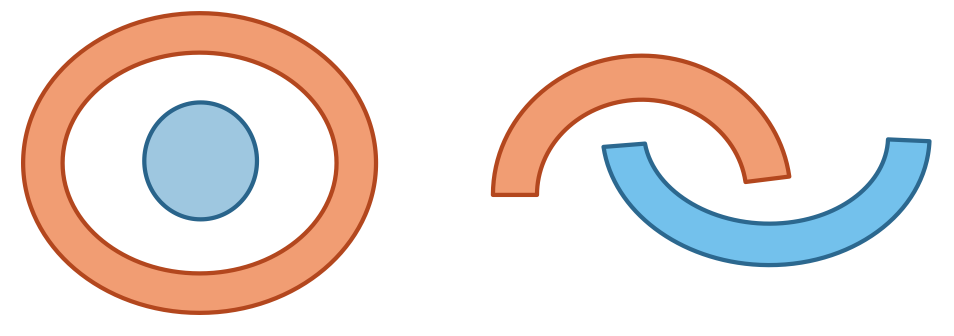 11
[Speaker Notes: Mutually exclusive spherical clusters can be found by both mixture models and hierarchical clustering.]
Dendrogram
x-axis shows the datapoints (arranged in a very particular order)
y-axis shows distance between pairs of clusters
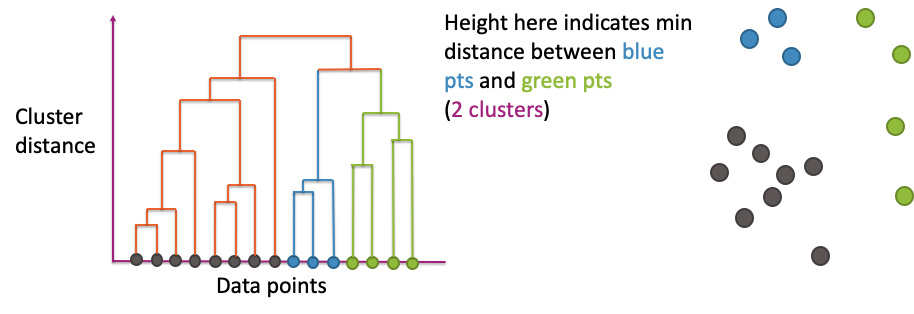 12
[Speaker Notes: WOS:
Show alpha (merging 2 blues), b (merging next blue), and d (merging pairs of green)]
Cut Dendrogram
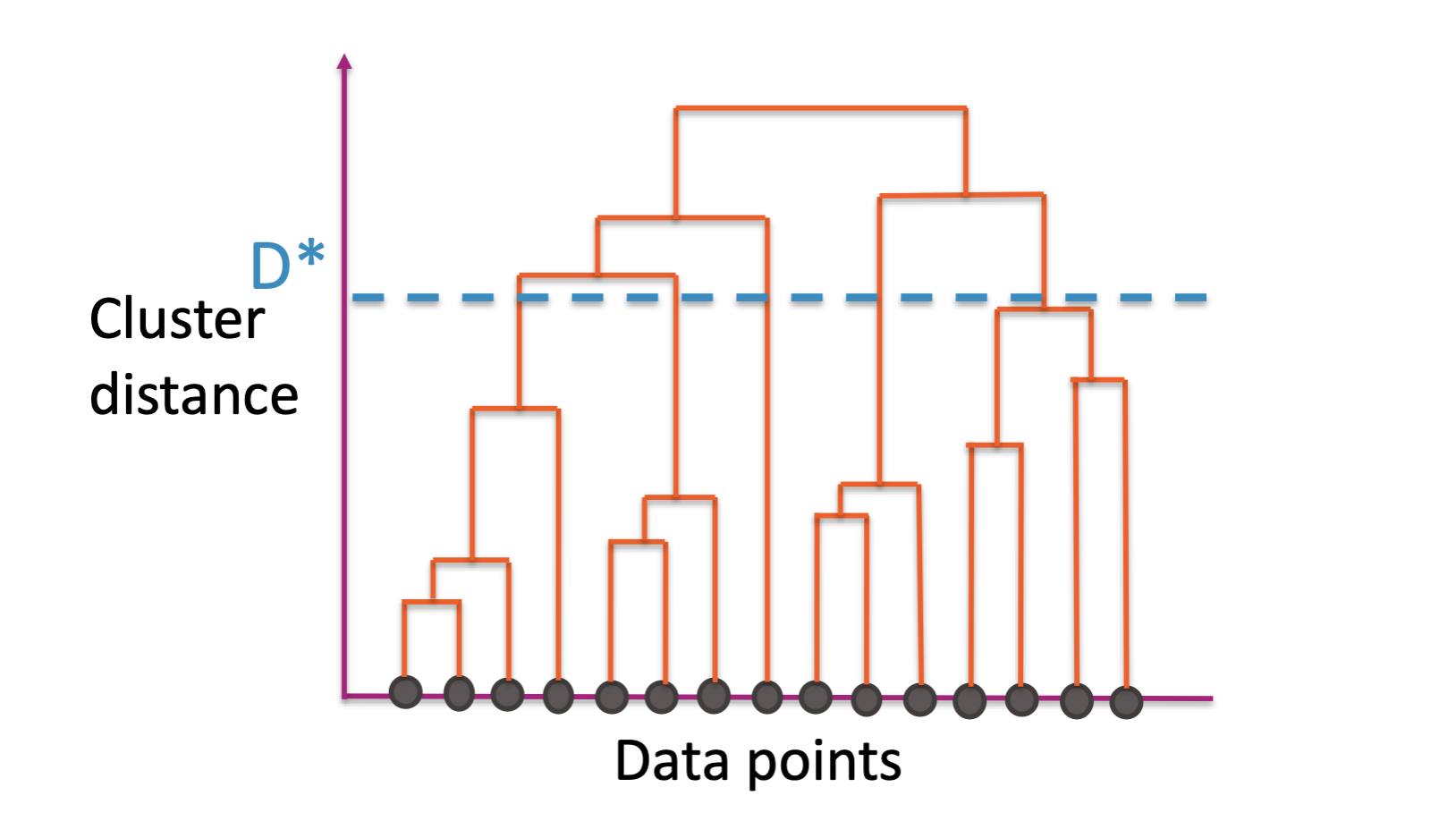 13
Dimensionality Reduction
14
Large Dimensionality
Input data might have thousands or millions of dimensions!
Images: 200x200 image is 120,000 features!
Text: # features = # n-grams 😮
Course Success: dozen(s) of features
User Ratings: 100s of ratings (one per rate-able item)
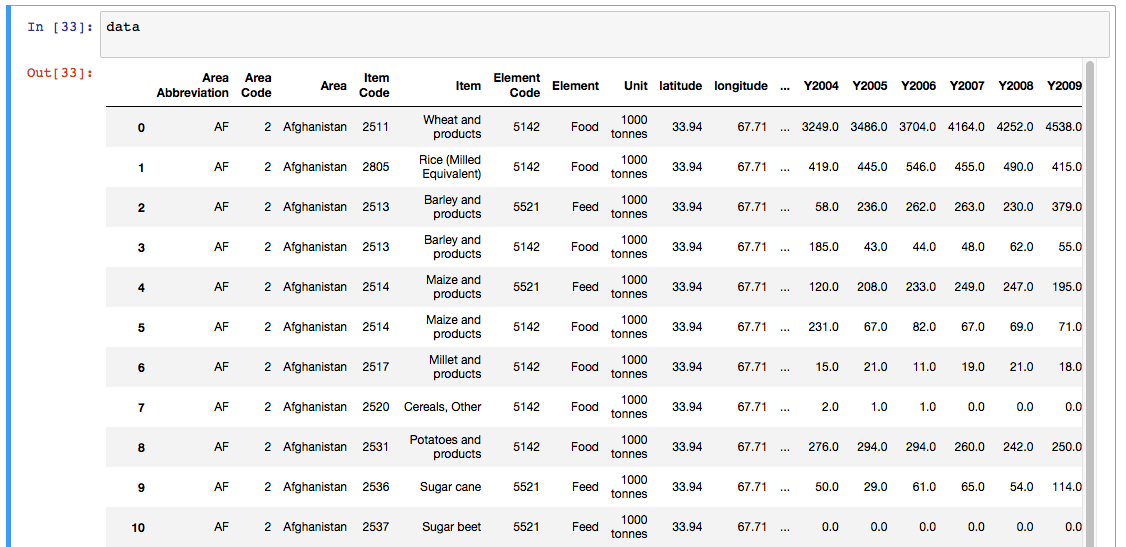 15
[Speaker Notes: WOS: # instances, # dimensions]
Visualization: Hard to visualize more than 3D.
Overfitting: Greater risk of overfitting with more features/dimensions
Scalability: some ML approaches (e.g., k-nn, k-means) perform poorly in high-dimensional spaces (curse of dimensionality)
Redundancy: high-dimensional data often occupies a lower-dimensional subspace.
Most pixels in MNIST (digit recognition) are white – are they necessary?
Image Compression
Issues with Too Many Dimensions
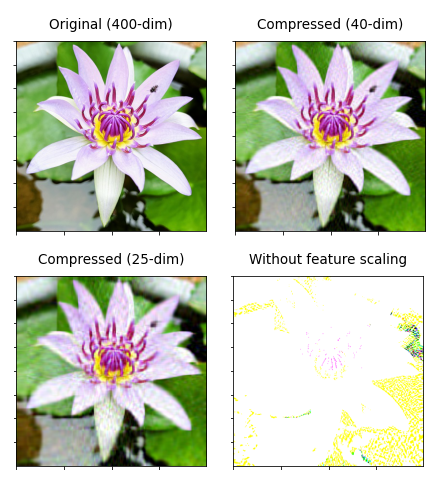 16
[Speaker Notes: The most important information for predictions using MNIST is captured in 5 dimensions!
Image Source: https://towardsdatascience.com/11-different-uses-of-dimensionality-reduction-4325d62b4fa6]
Dimensionality Reduction is the the task of representing the data with a fewer number of dimensions, while keeping meaningful relations between data
17
Example: Embedding Pictures
Example: Embed high dimensional data in low dimensions to visualize the data
Goal: Similar images should be near each other.
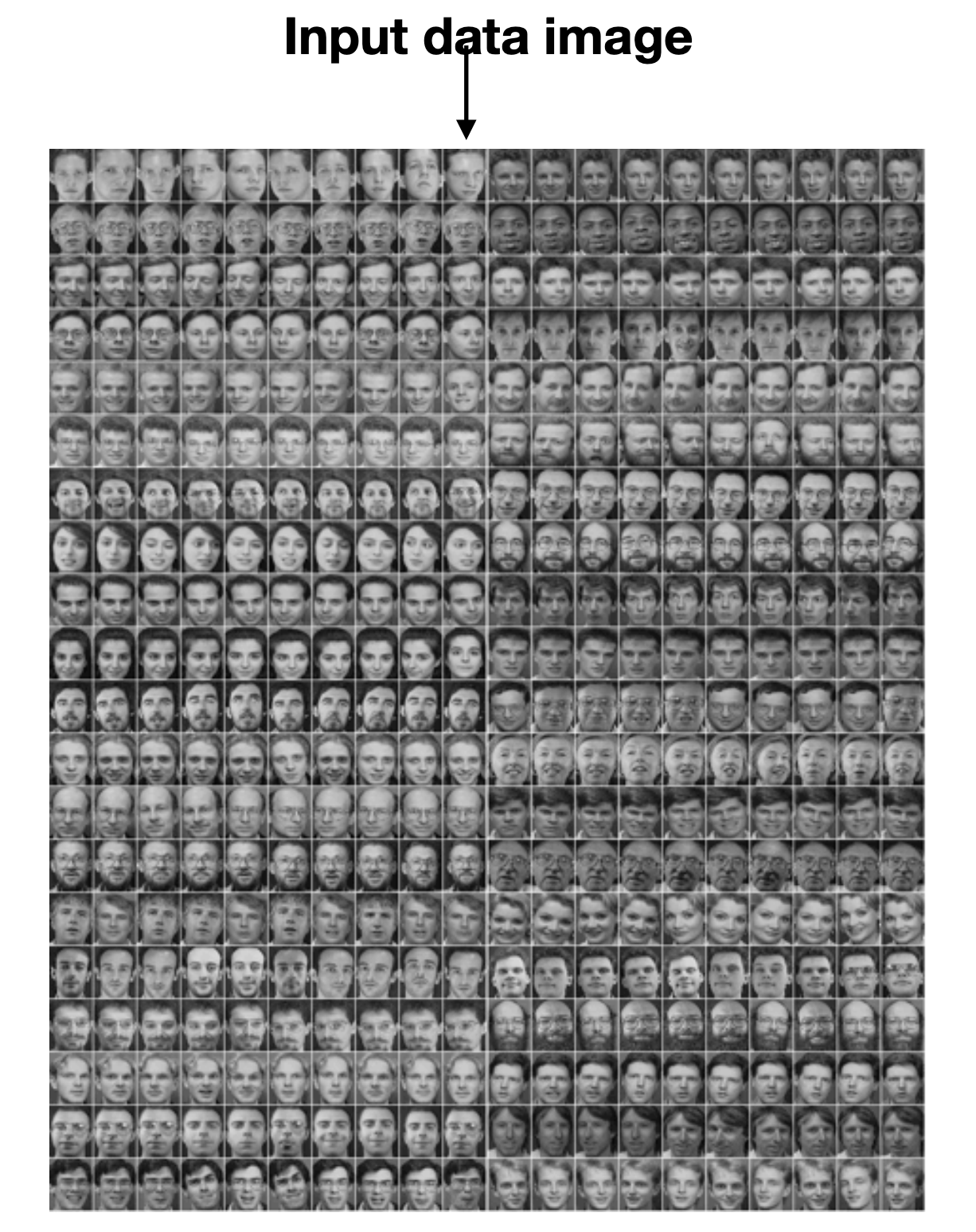 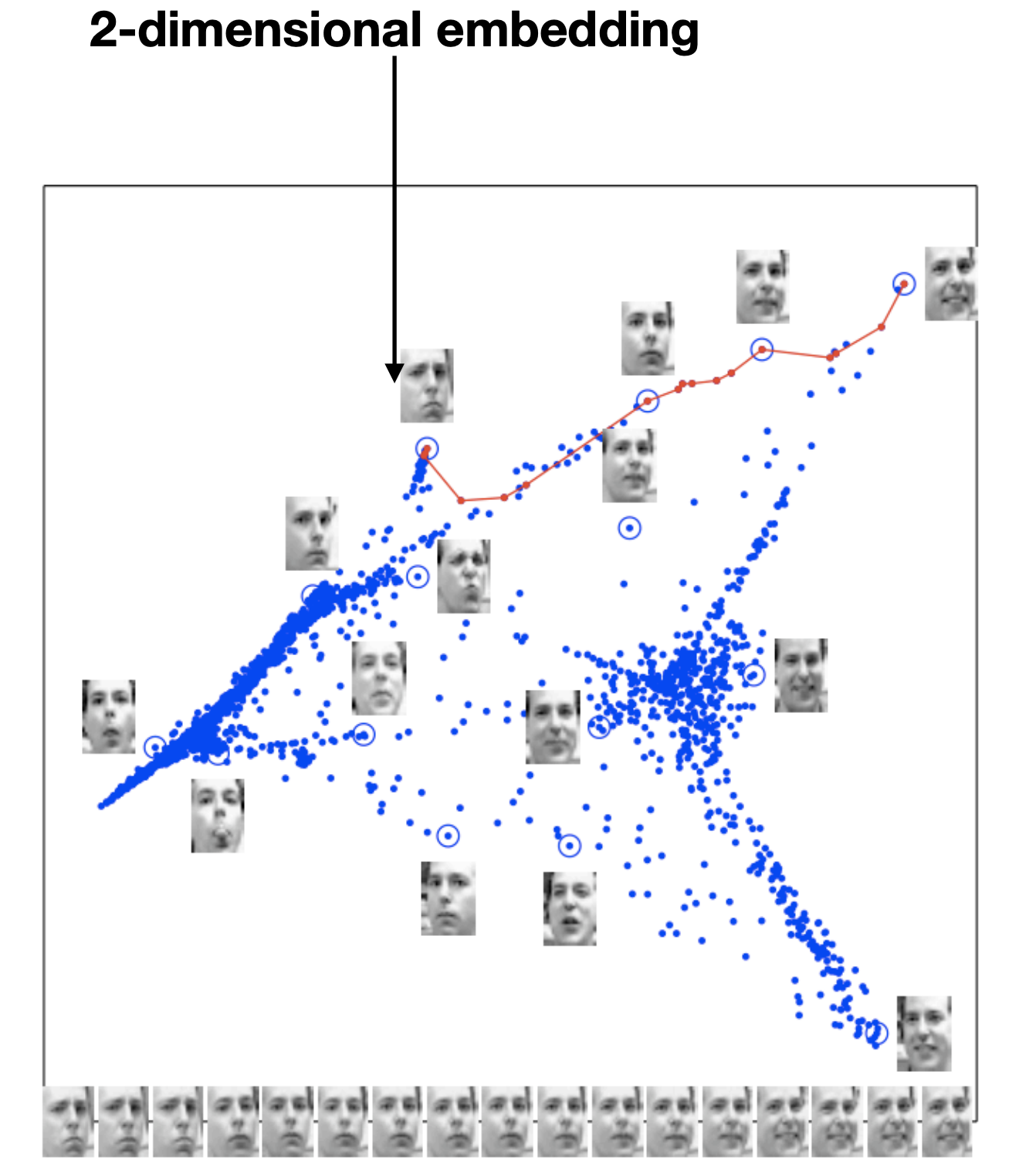 18
[Speaker Notes: Draw a 16x16 image, and expand it out into a 256D vector
Write: Image -> (x, y)
Similar images are close together
Horizontal corresponds to smiling or not, vertical is about face rotation
We want to learn properties like this automatically from the data itself!]
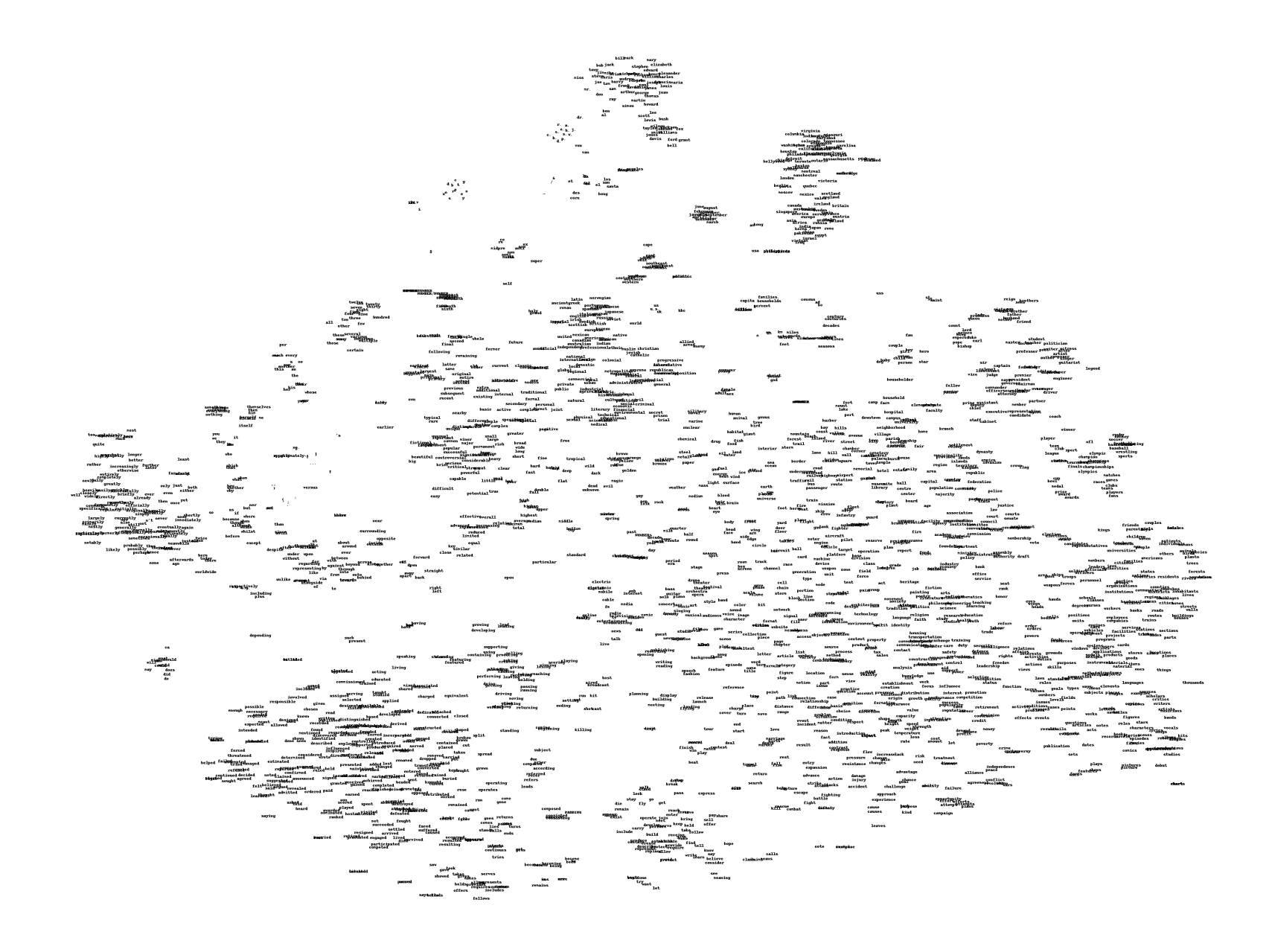 Example: Embedding Words
19
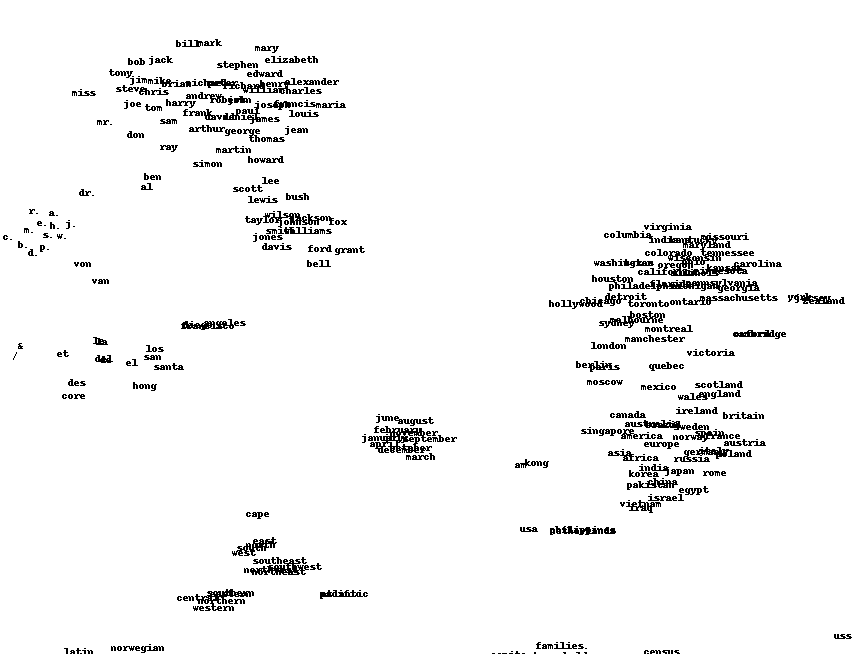 Example: Embedding Words
20
[Speaker Notes: Circle ”Names”, “Months”, “Places”
Not the same as clustering necessarily, clustering is given an embedding find the groups within it.
Now we are given a bunch of raw data, and want to come up with a good embedding (maybe even an embedding that makes clustering work well!)
These embeddings can be good to reduce the dimensionality of the data (“write dim reduction”) which can make data processing easier and/or help with visualizing data!]
Principal Component Analysis (PCA)
21
[Speaker Notes: WOS: k << d]
Principal Component Analysis (PCA)
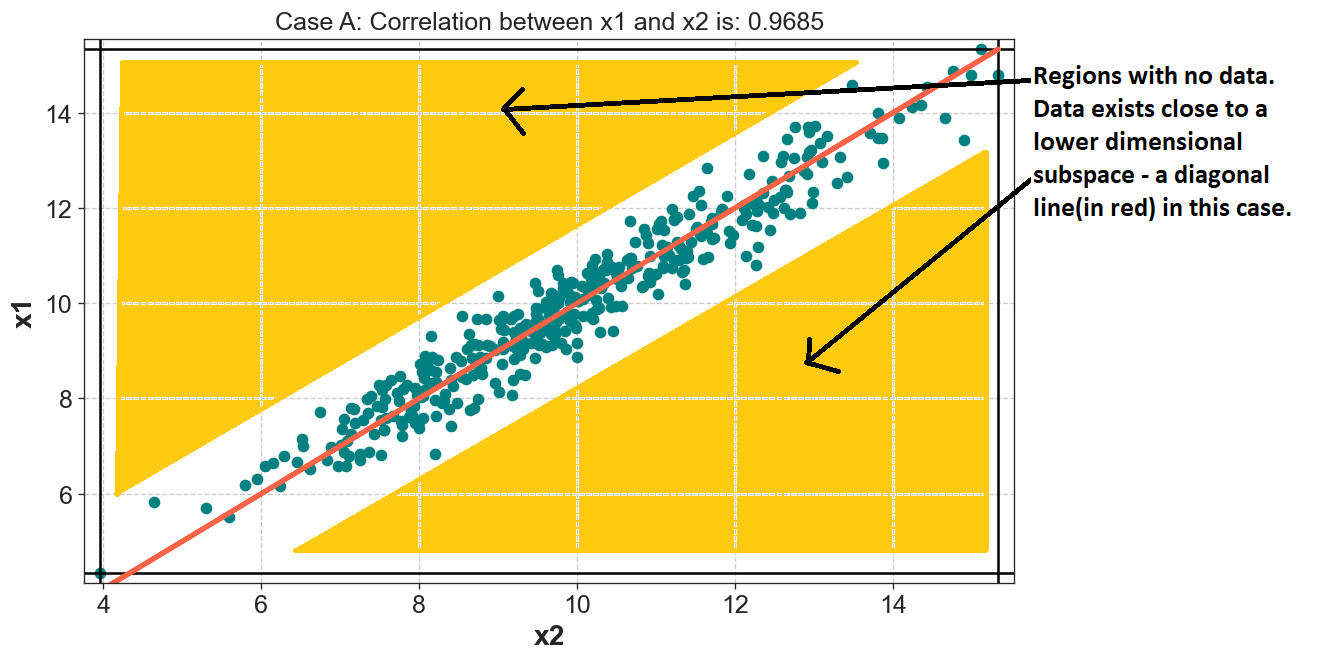 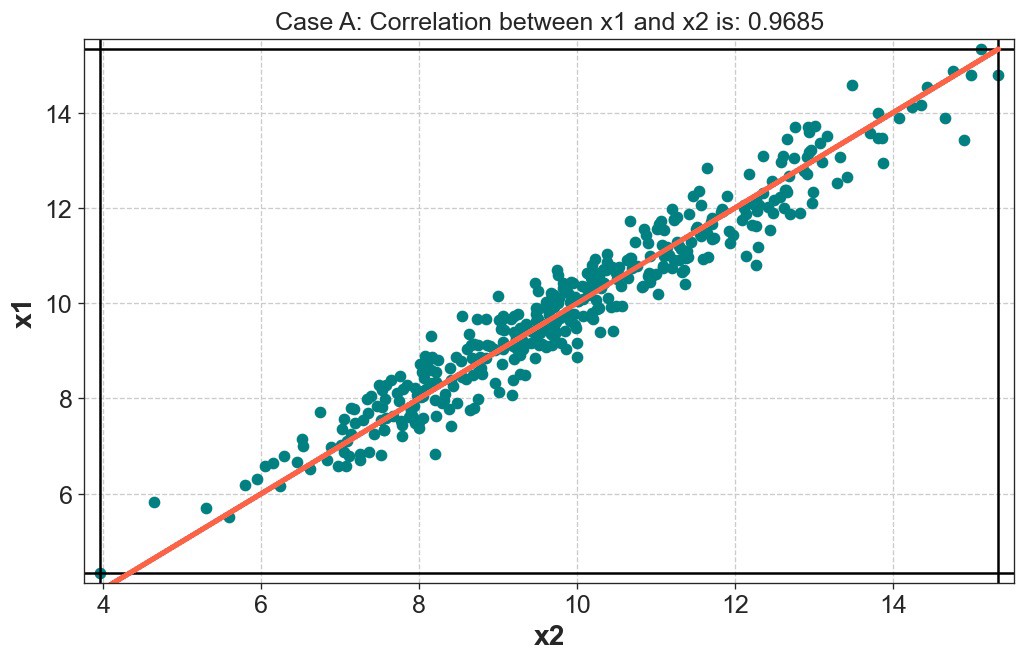 Regions with no data. Data exists close to a lower-dimensional subspace.
22
[Speaker Notes: Image sources:
https://kindsonthegenius.com/blog/what-is-principal-component-analysis-pca-a-simple-tutorial/]
Linear Projection
Project data into 1 dimension along a line
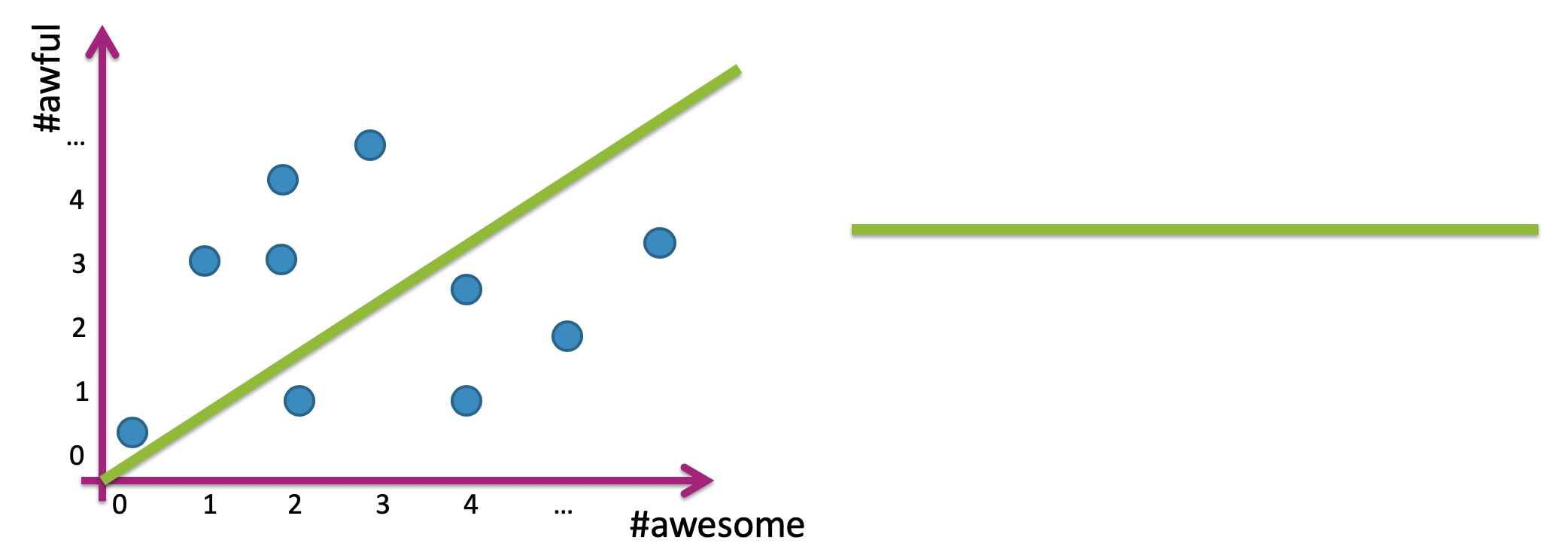 23
Reconstruction
Reconstruct original data only knowing the projection
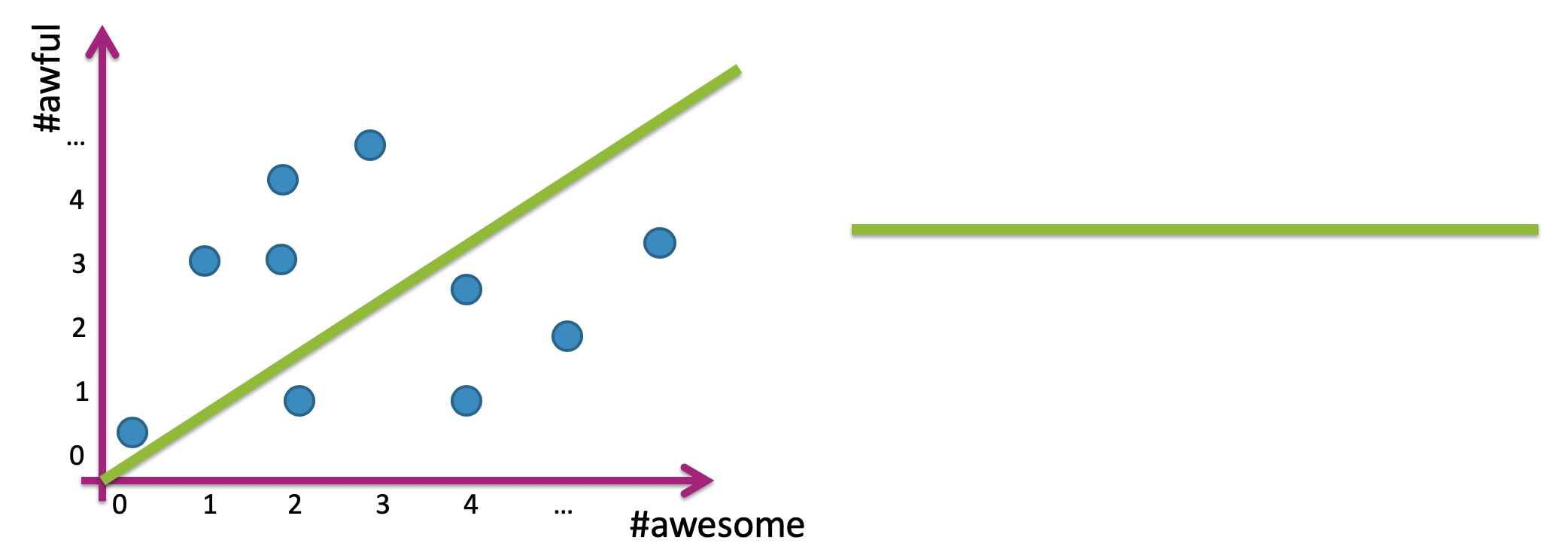 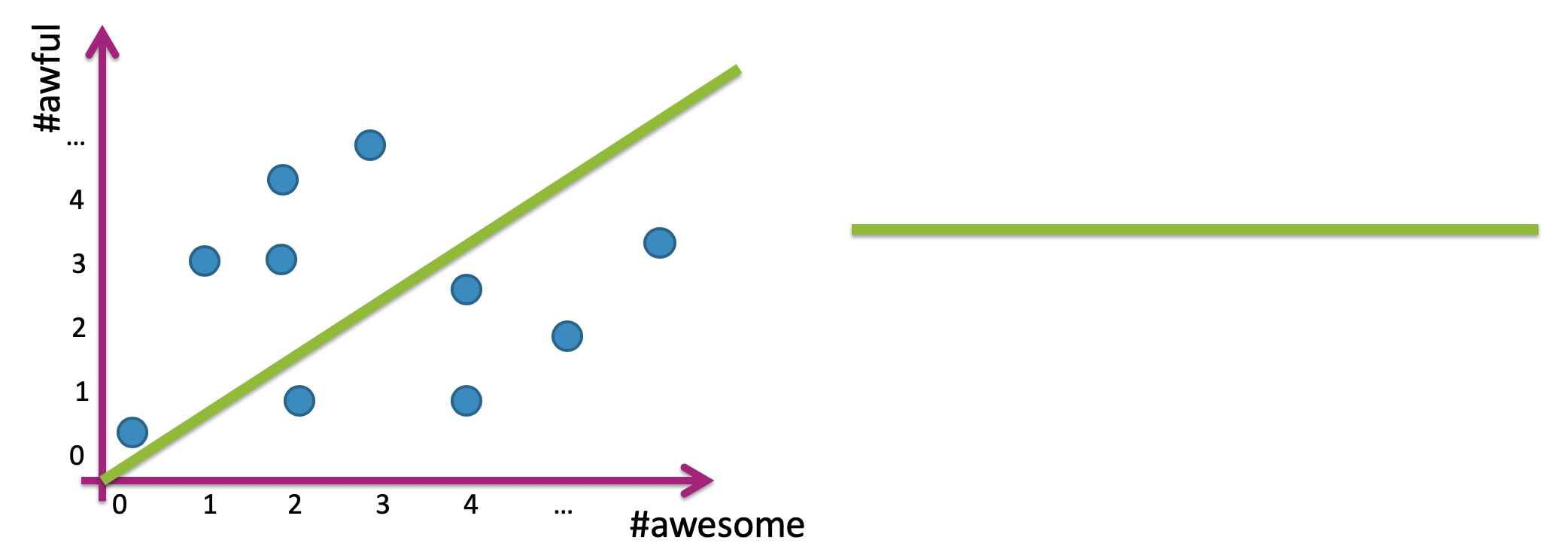 24
1 min
25
2 min
26
[Speaker Notes: WOS: dot product of principal components is 0!]
Linear Projection in Higher Dimensions
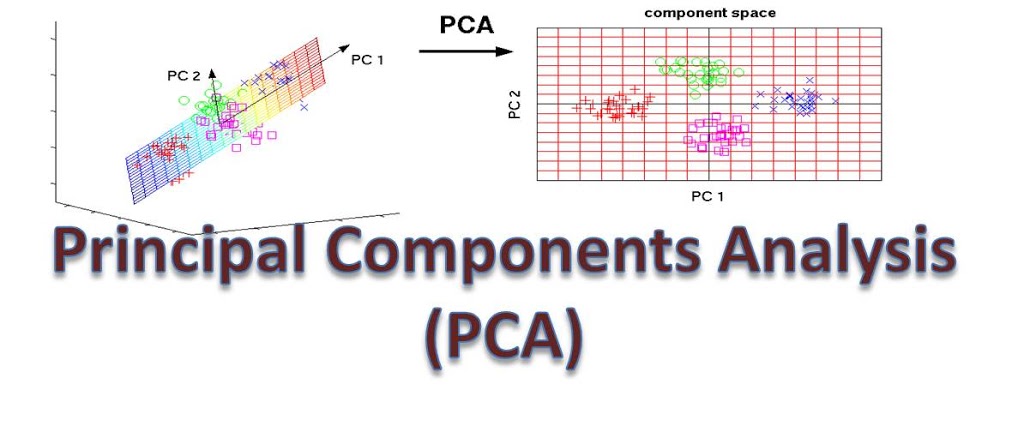 27
[Speaker Notes: WOS: Show the projection of a point.
Image sources:
https://kindsonthegenius.com/blog/what-is-principal-component-analysis-pca-a-simple-tutorial/]
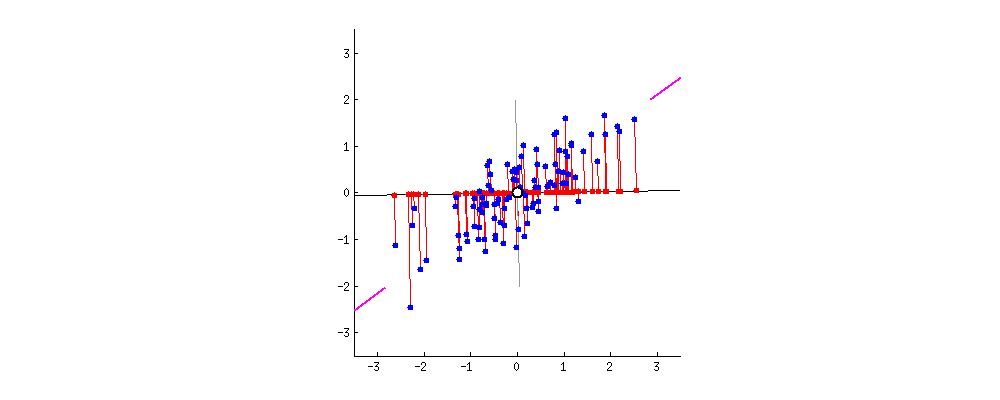 How do we find the best projection vector(s)?
Pick the vector(s) along which the datapoints have the most variation!
28
[Speaker Notes: Image source: https://sophiesu.net/9-sagemaker-principal-component-analysis-pca-aws-certified-machine-learning-specialty/]
There is a quantity in linear algebra that does exactly that!
The eigenvectors of a d-dimensional dataset* are a collection of d perpendicular vectors that point in the directions of greatest variation amongst the points in the dataset.







Eigenvectors rotate the axes of the d dimensional space.
* (caveat) the eigenvectors are actually associated with the covariance matrix of the dataset
Eigenvectors
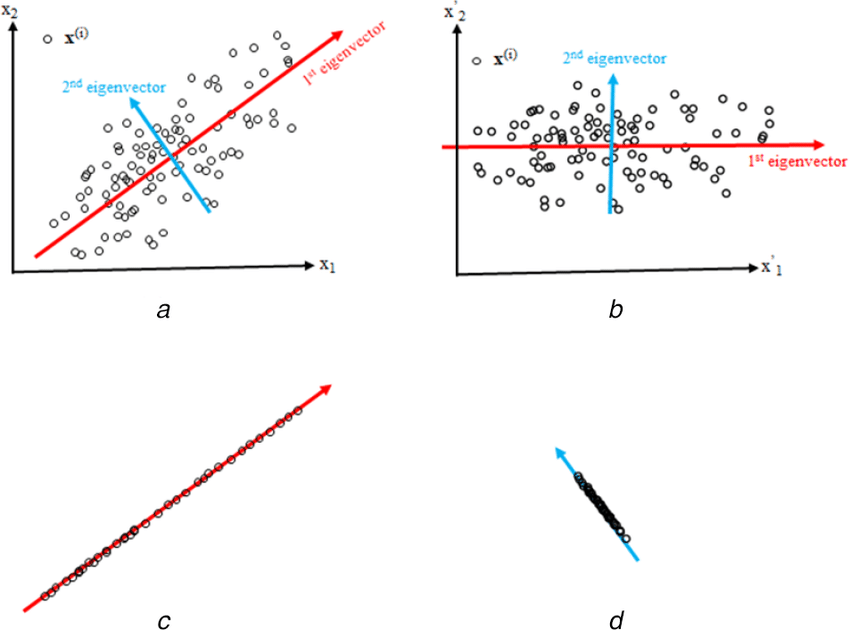 29
[Speaker Notes: Image source: https://www.researchgate.net/figure/Illustration-of-2D-data-projection-onto-principal-components-a-Sample-data-with-main_fig4_338765601]
Eigenvalues
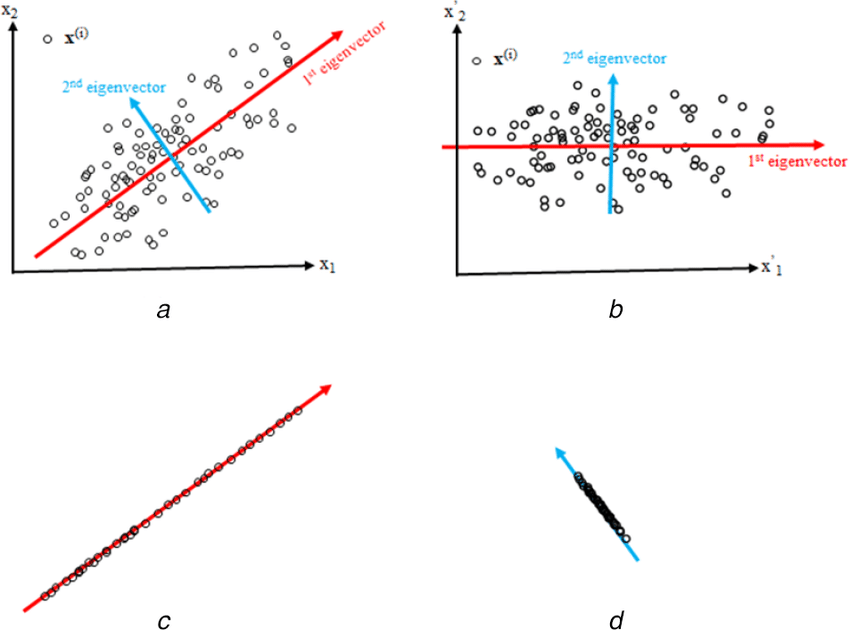 30
[Speaker Notes: WOS: larger eigenvalue, smaller eigenvalue
Image source: https://www.researchgate.net/figure/Illustration-of-2D-data-projection-onto-principal-components-a-Sample-data-with-main_fig4_338765601]
PCA Algorithm
31
[Speaker Notes: Draw data matrix up above
Draw dataset below 
Show covariance matrix to side 
Draw eigenvectors below
Show newly projected data]
Reconstructing Data
32
[Speaker Notes: Draw picture of de-centering
Write “mean”
Write “tries to minimize |\hat{x}_i – x_i |^2_2”]
Example:Eigenfaces
Apply PCA to face data
Input Data
Principal Components
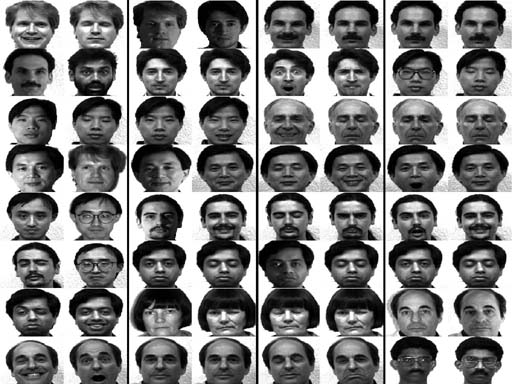 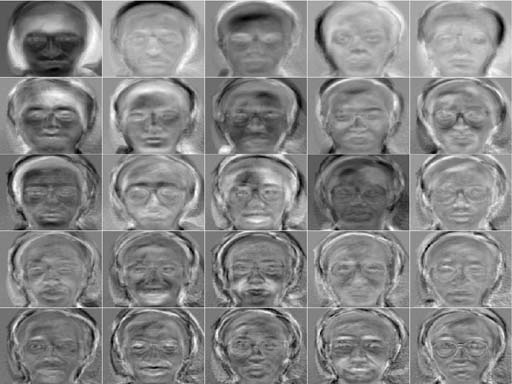 33
[Speaker Notes: Write how input image are high dim
Top 25 eigenvectors]
Reconstructing Faces
Depending on context, it may make sense to look at either original data or projected data.

In this case, let’s see how the original data looks after using more and more principal components for reconstruction.
Each image shows additional 8 principal components
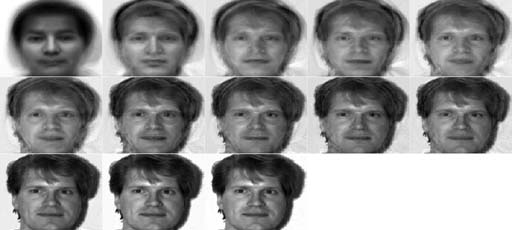 34
Embedding Images
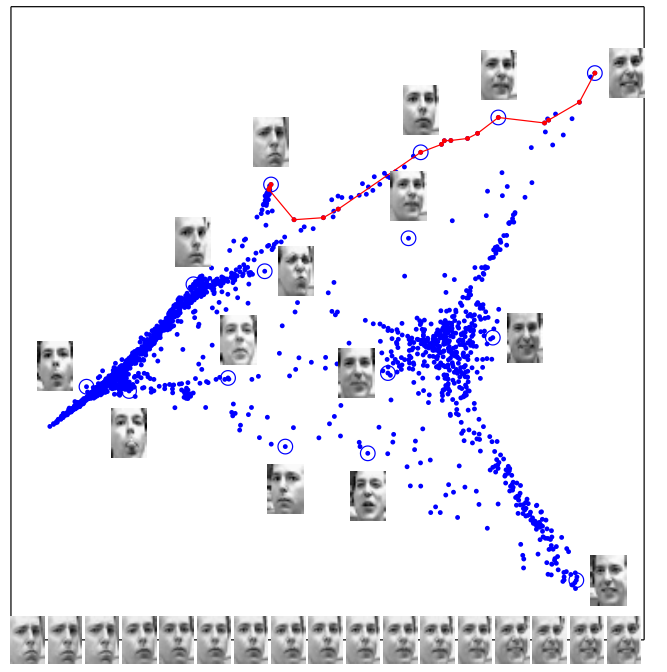 35
[Speaker Notes: Horizontal axis is facial expression, vertical axis is horizontal tilt of the face]
Example: Genes
Dataset of genes of Europeans (3192 people; 500,568 loci) and their country of origin, ran PCA on the data and plotted 2 principal components.
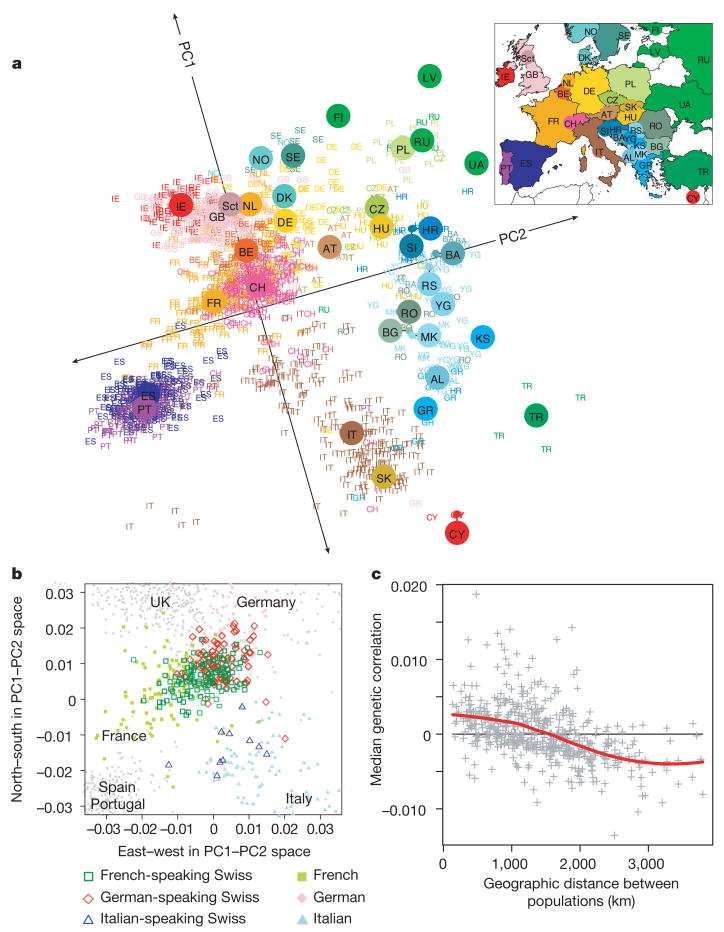 36
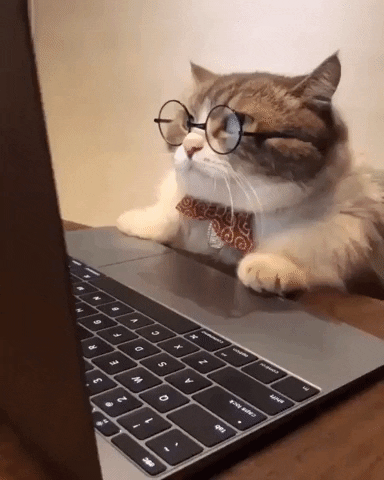 37
Consider the genetic data projected onto its top two PCs. How would you interpret PC1 and PC2?
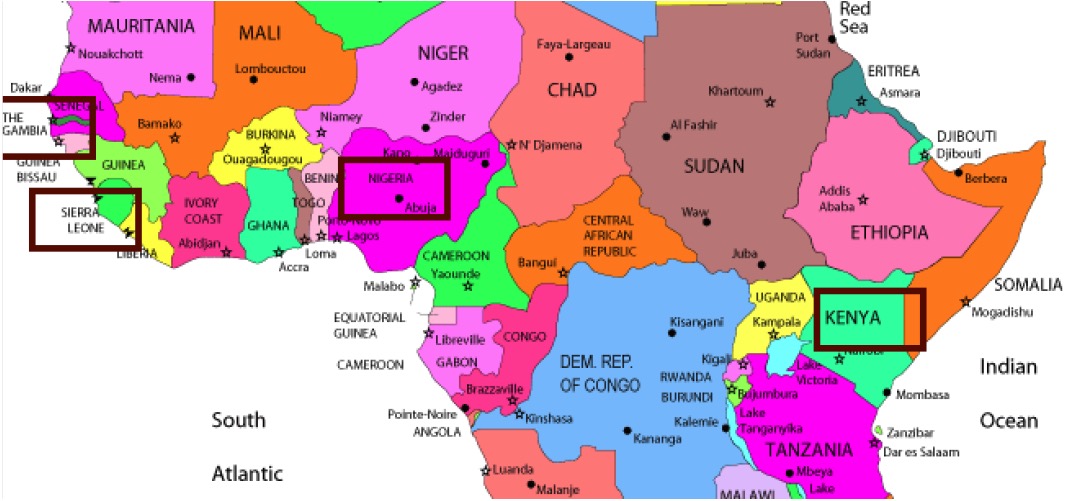 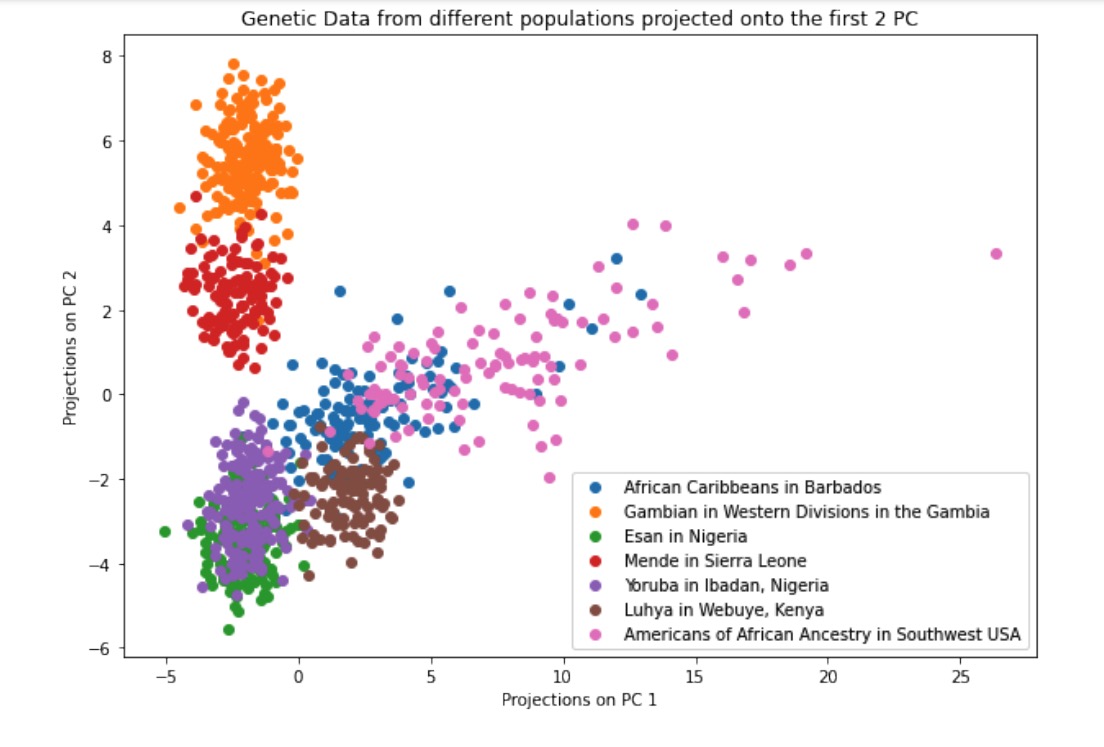 1 min
38
Consider the genetic data projected onto its top two PCs. How would you interpret PC1 and PC2?
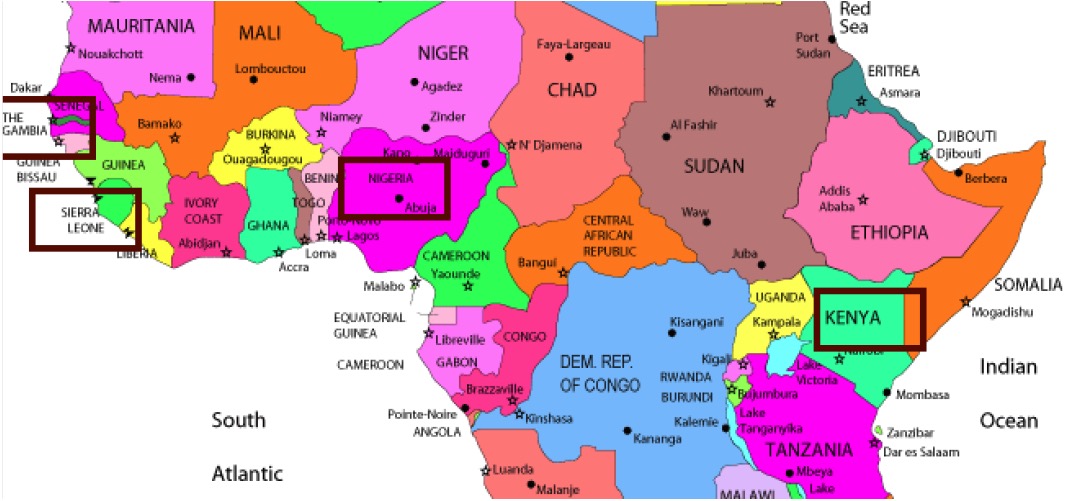 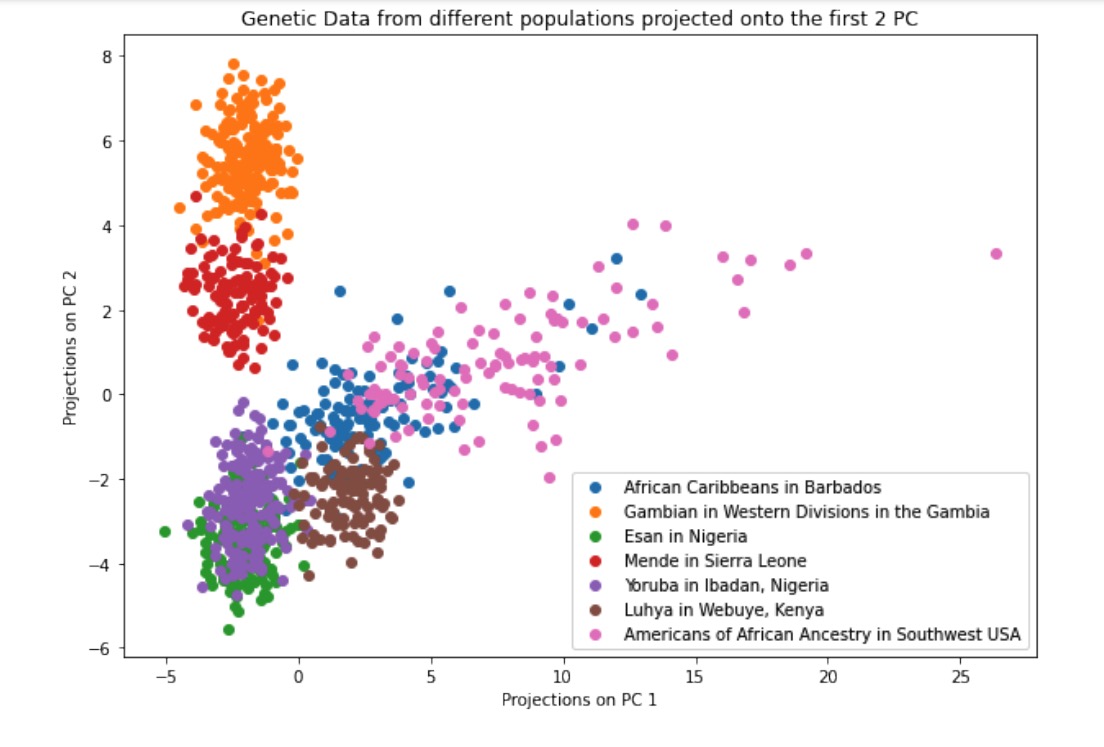 1 min
39
General Steps to Take as an ML Practitioner
Given a new dataset:
Split into train and test sets.
Understand the dataset:
Understand the feature/label types and values
Visualize the data: scatterplot, boxplot, PCA, clustering
Use that intuition to decide:
What features to use, and what transformations to apply to them (pre-processing).
What model(s) to train.
Train the models, evaluate them using a validation set or cross-validation.
Deploy the best model.
40
Intro to Recommender Systems
41
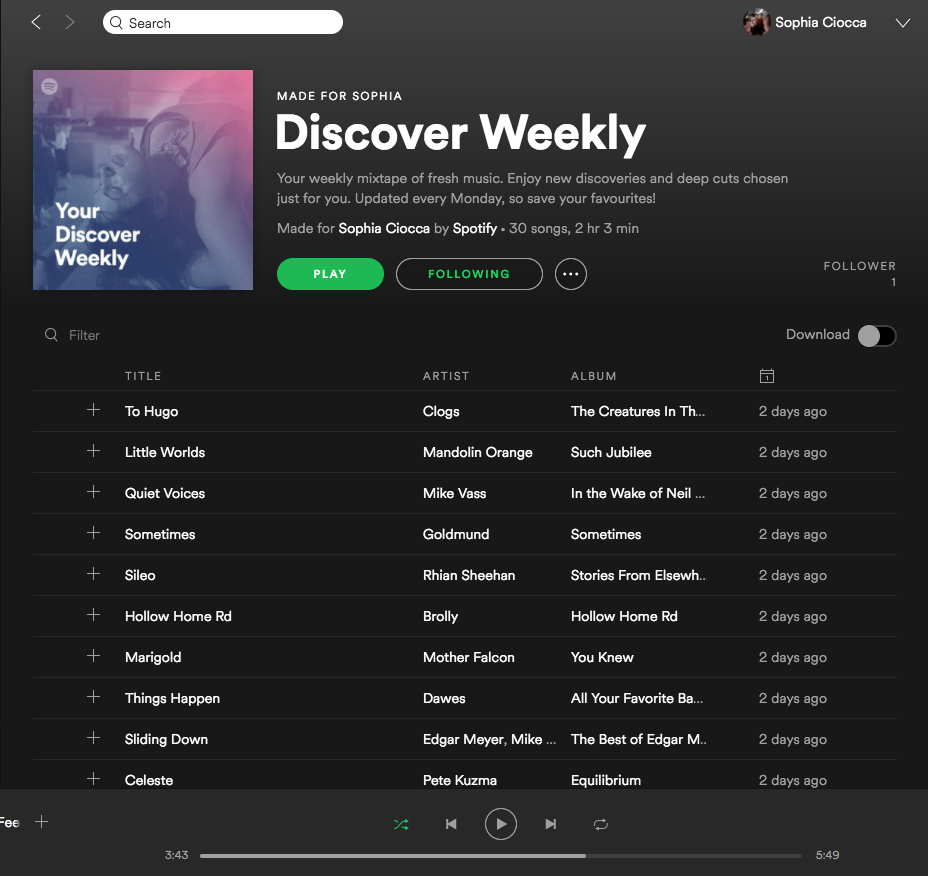 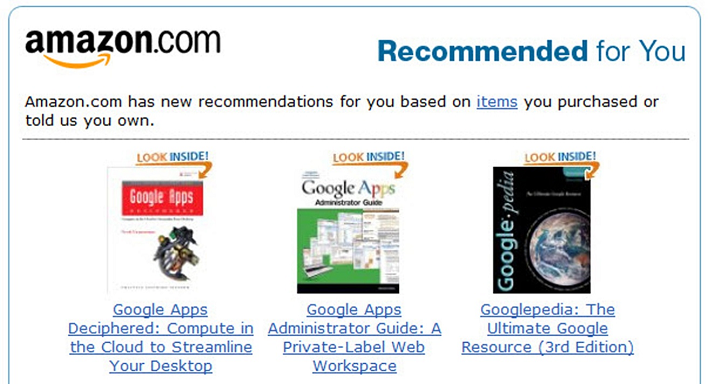 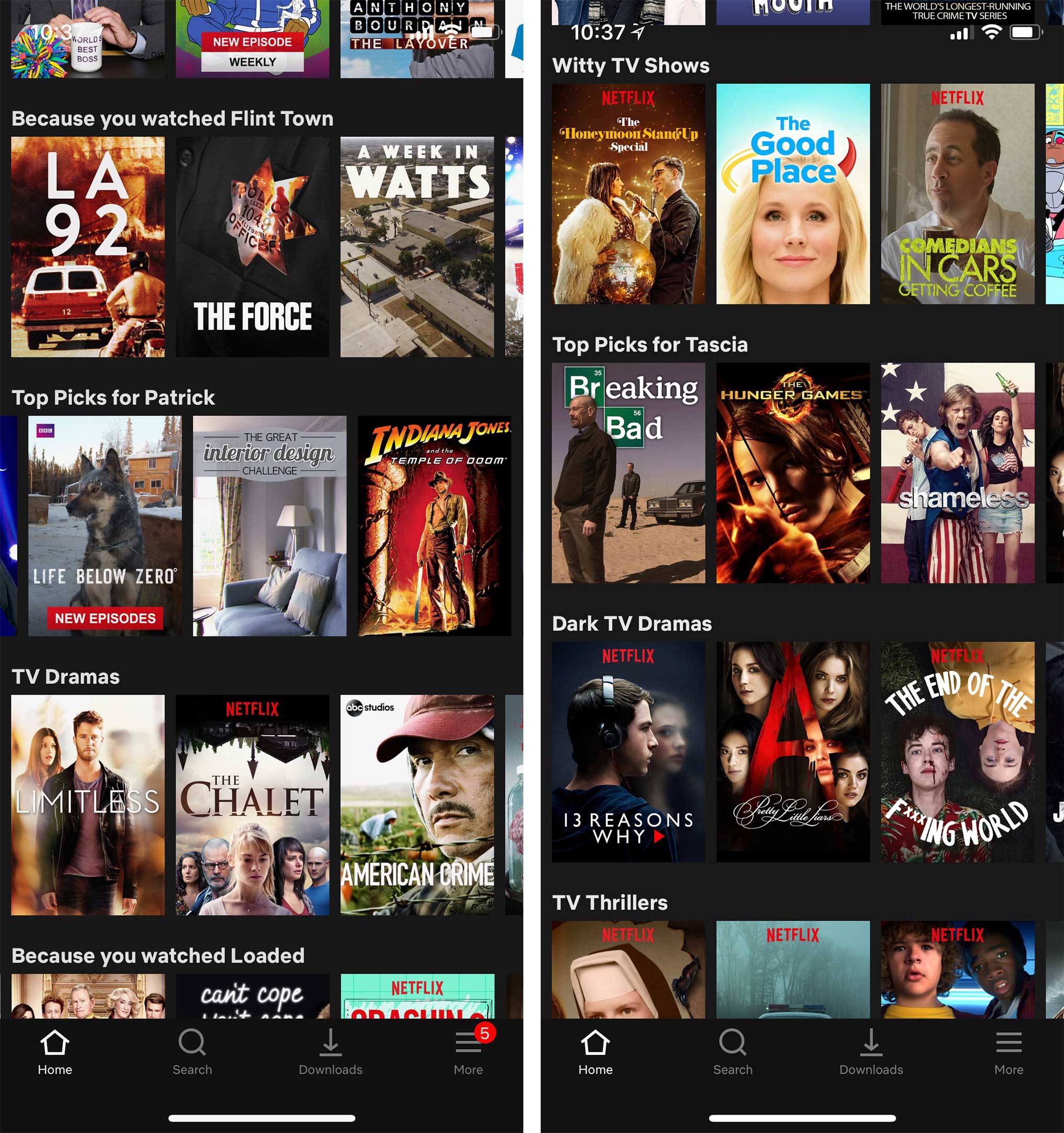 Recommender Systems are Everywhere
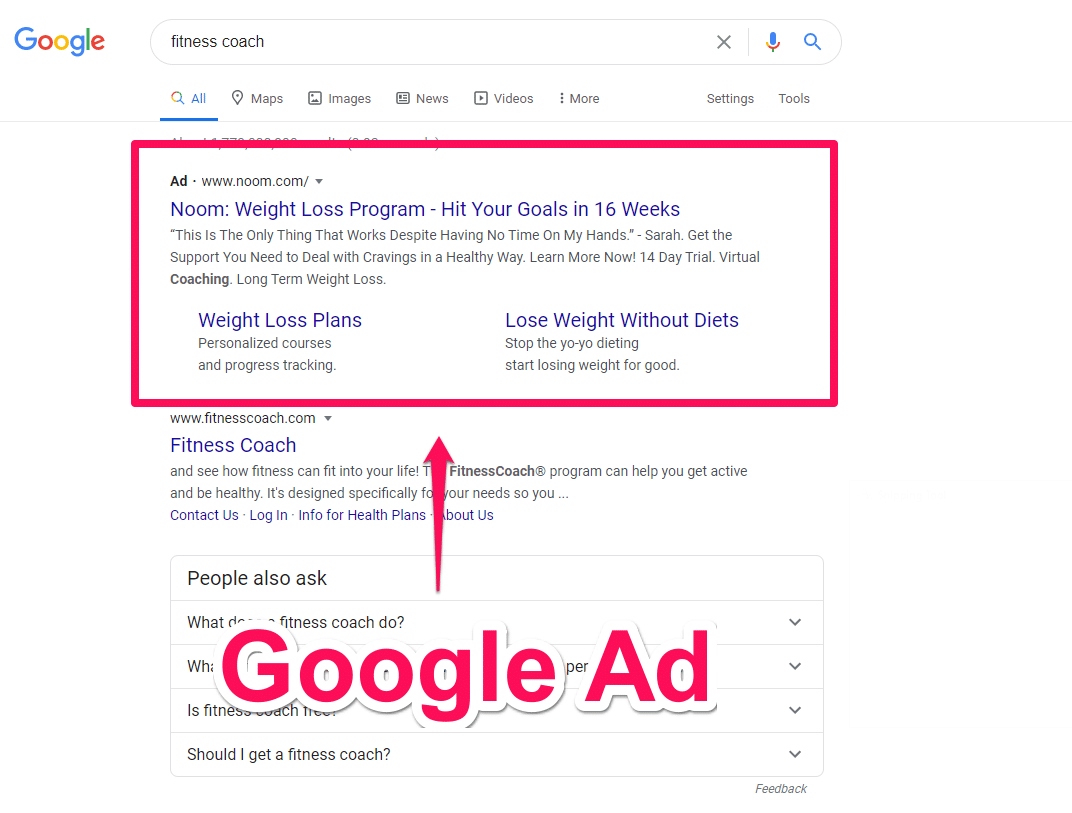 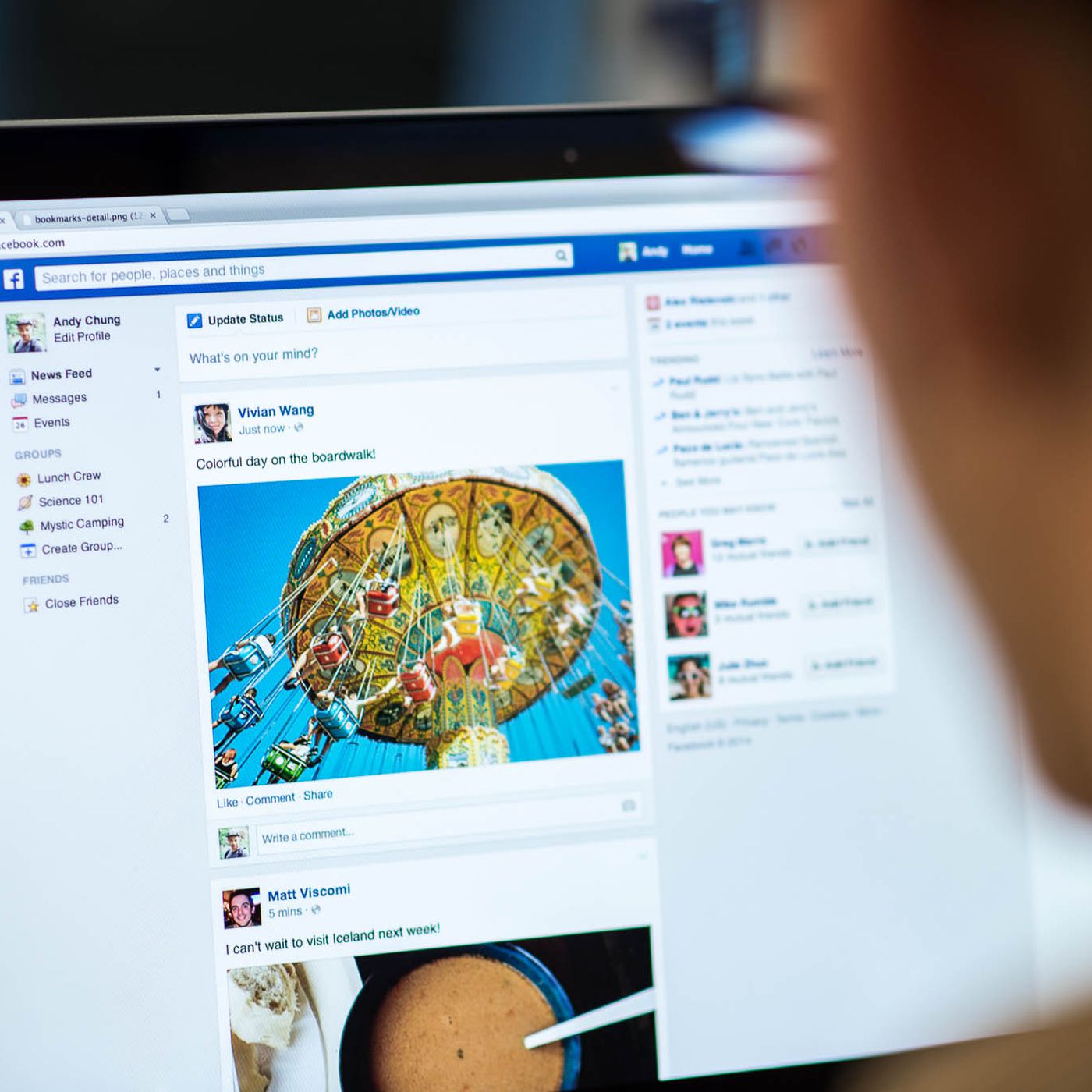 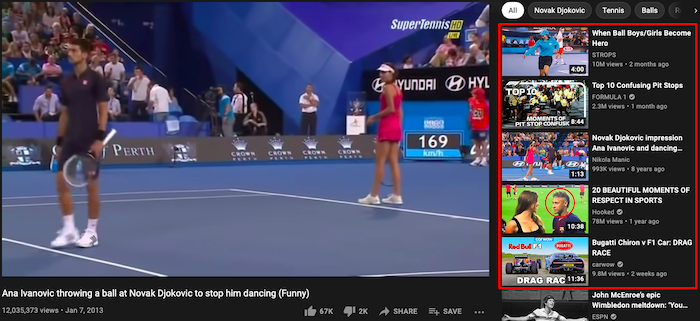 42
[Speaker Notes: Image sources:
https://mobilesyrup.com/2018/04/17/heres-how-to-make-netflixs-recommendation-algorithm-not-suck/
https://www.mageplaza.com/blog/product-recomendation-how-amazon-succeeds-with-it.html
https://www.theverge.com/2018/1/26/16937088/facebook-news-feed-explainability-ai
https://blog.hootsuite.com/google-ads/
https://medium.com/s/story/spotifys-discover-weekly-how-machine-learning-finds-your-new-music-19a41ab76efe
https://neilpatel.com/blog/youtube-recommendation/]
Recommender Systems Setup
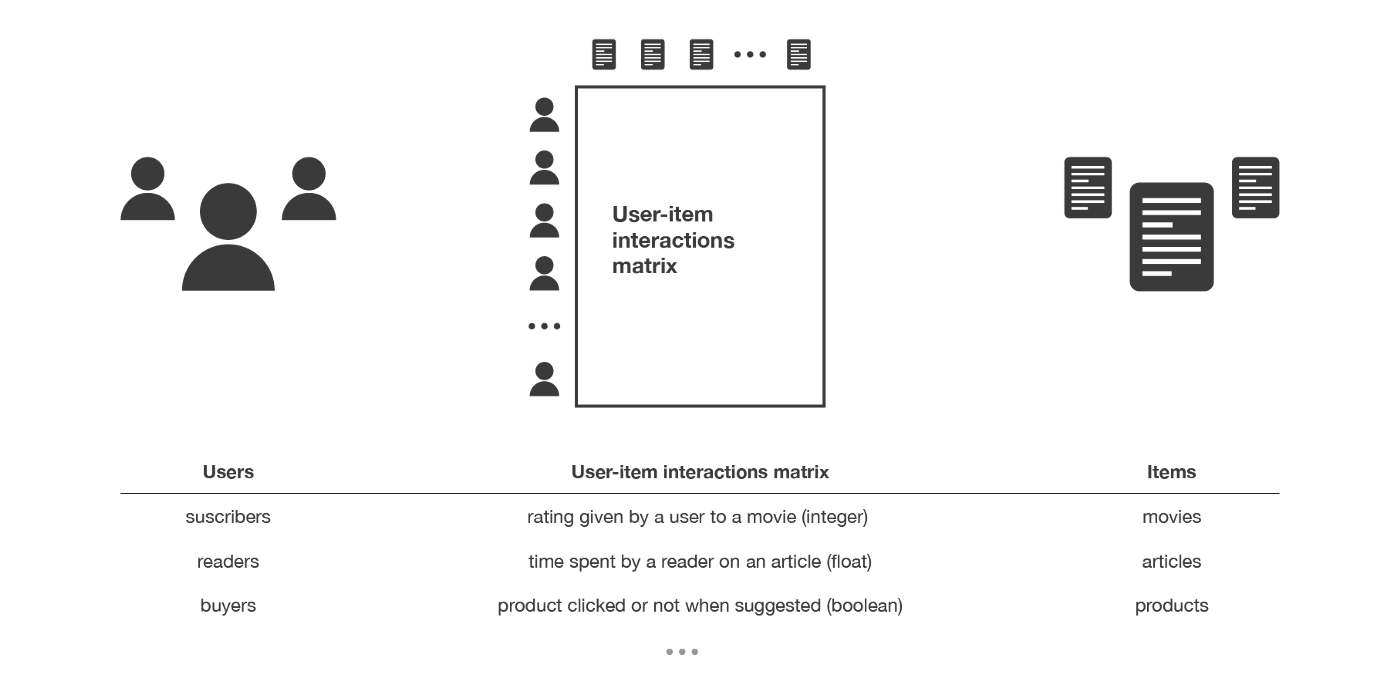 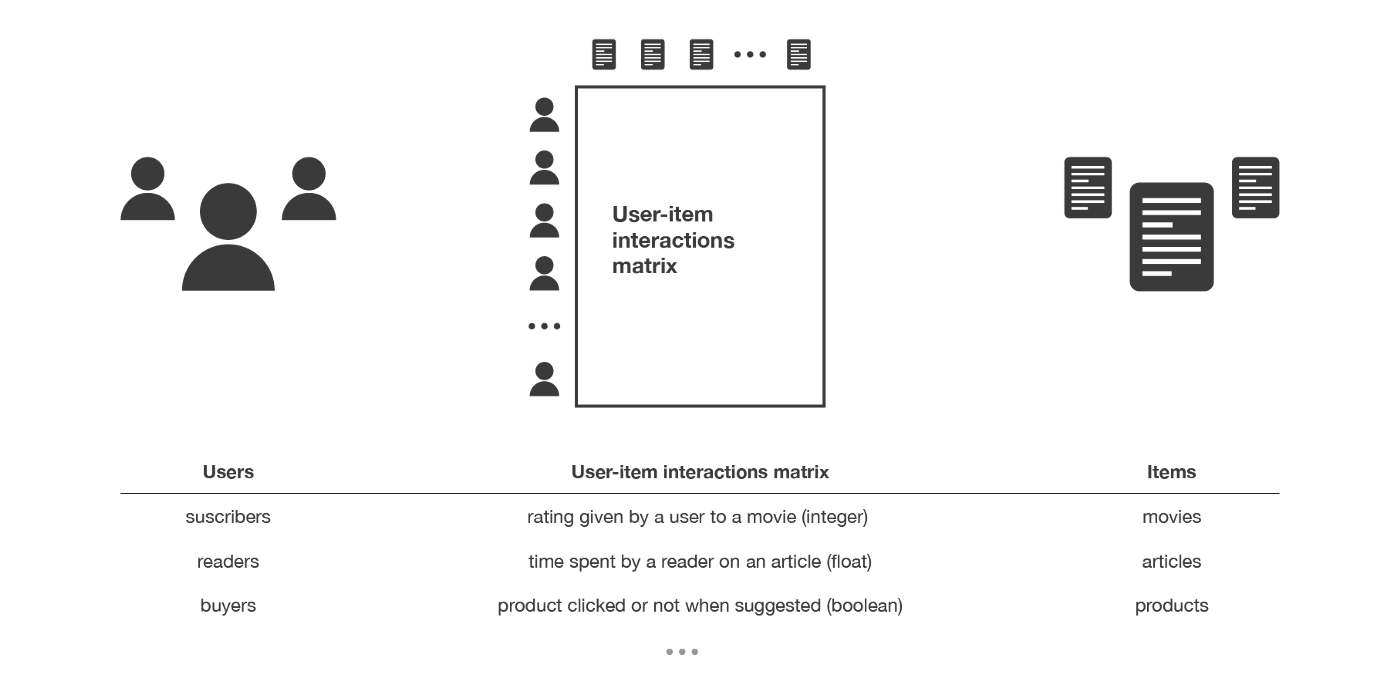 43
[Speaker Notes: WOS: n, m near rows/columns
Say: Note that sometimes the feedback is explicit, other times its implicit
Sources:
https://www.globalmediainsight.com/blog/youtube-users-statistics/#:~:text=YouTube%20has%20more%20than%202.6,population%20use%20YouTube%20every%20month.
https://earthweb.com/how-many-videos-are-on-youtube/#:~:text=There%20are%20800%20million%20videos,are%20on%20YouTube%20in%202022%3F
https://towardsdatascience.com/introduction-to-recommender-systems-6c66cf15ada]
Solution 0: Popularity
44
Solution 0: Popularity
Simplest Approach: Recommend whatever is popular
Rank by global popularity (i.e., Squid Game)
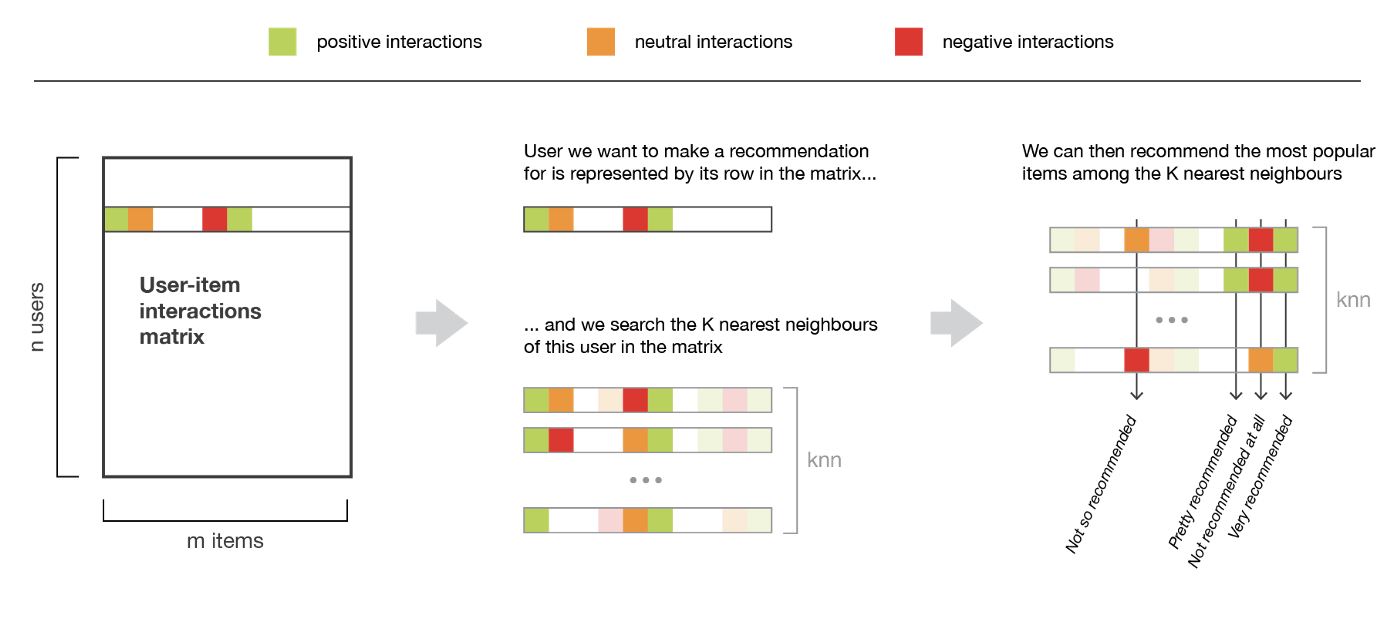 Sum Across Users
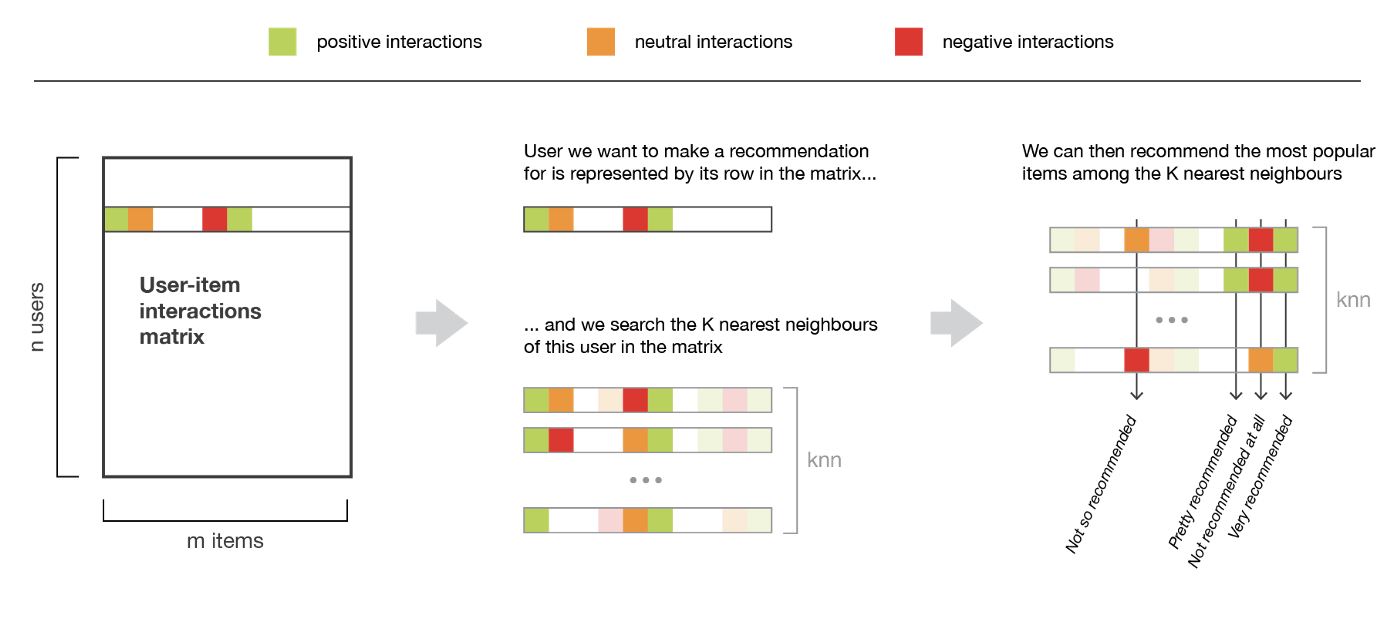 Recommend Top-K
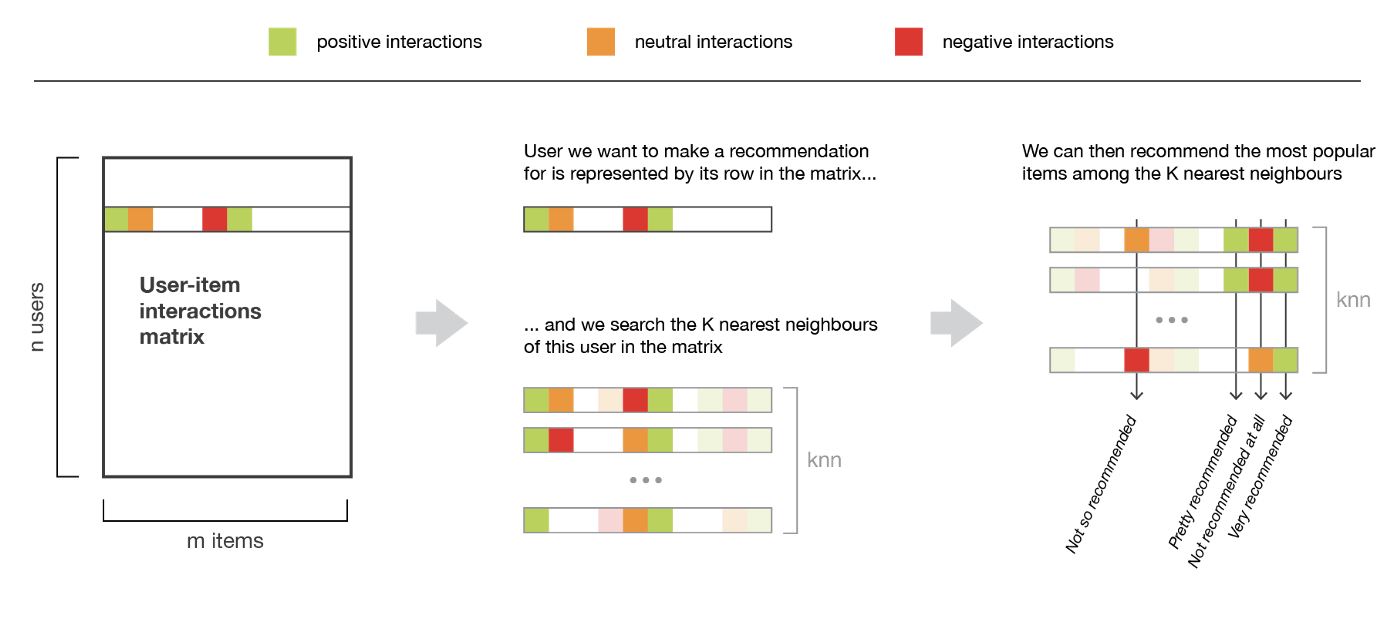 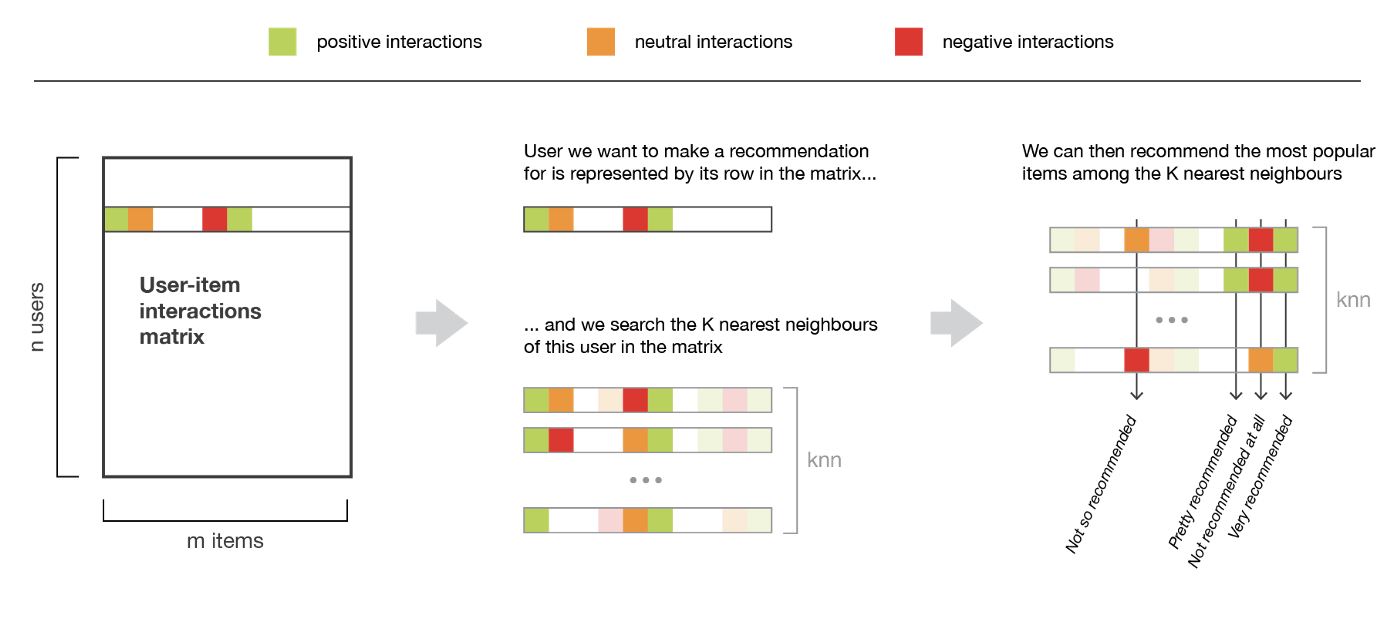 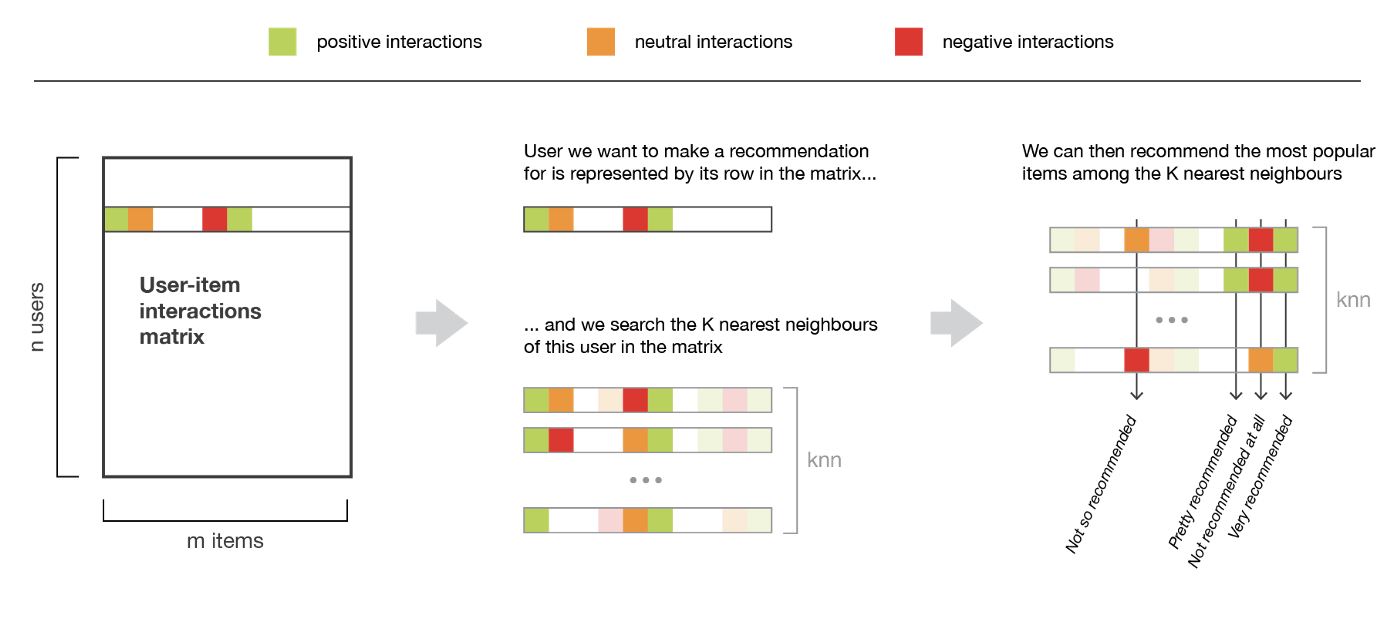 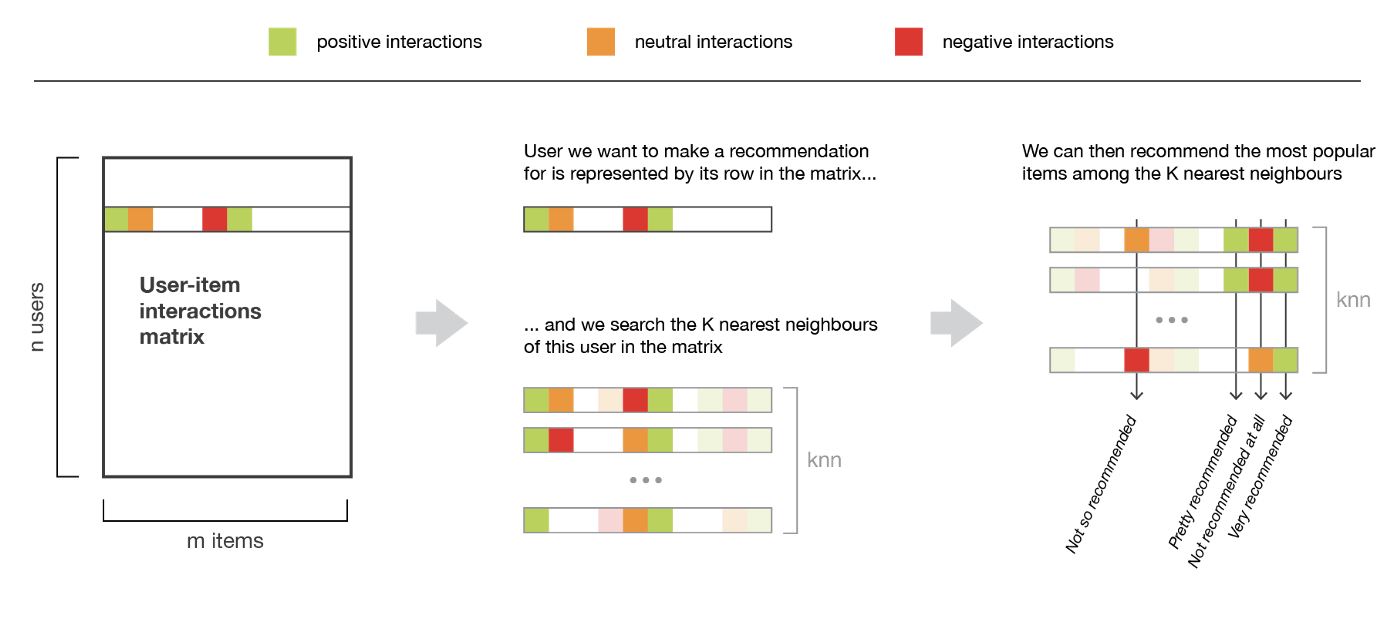 45
Pros:
Easy to implement

Cons:
No Personalization
Feedback Loops
Top-K recommendations might be redundant
e.g., when a new Harry Potter movie is released, the others may also jump into top-k popularity.
Solution 0 (Popularity) Pros / Cons
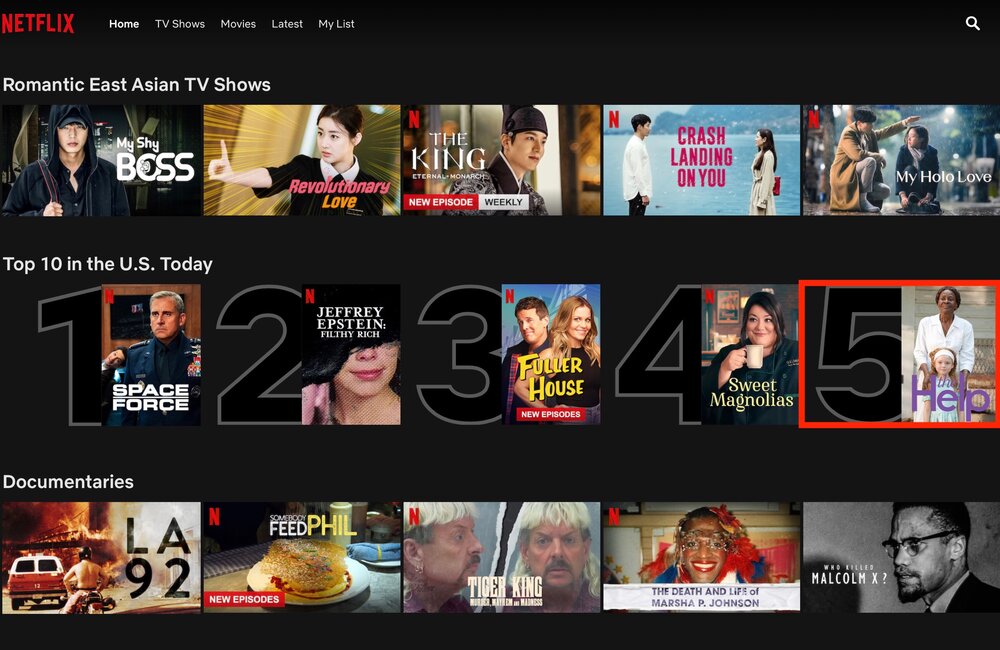 46
Solution 1: Nearest User
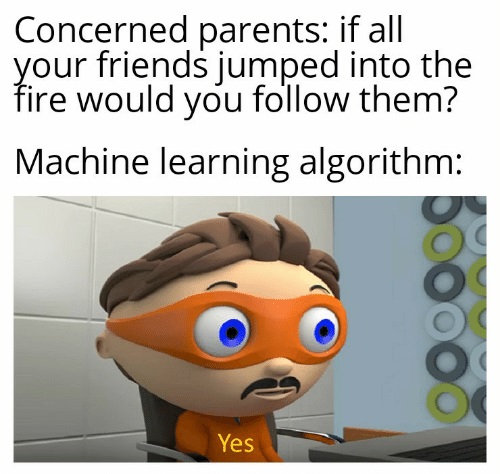 User-User
47
Solution 1: Nearest User (User-User)
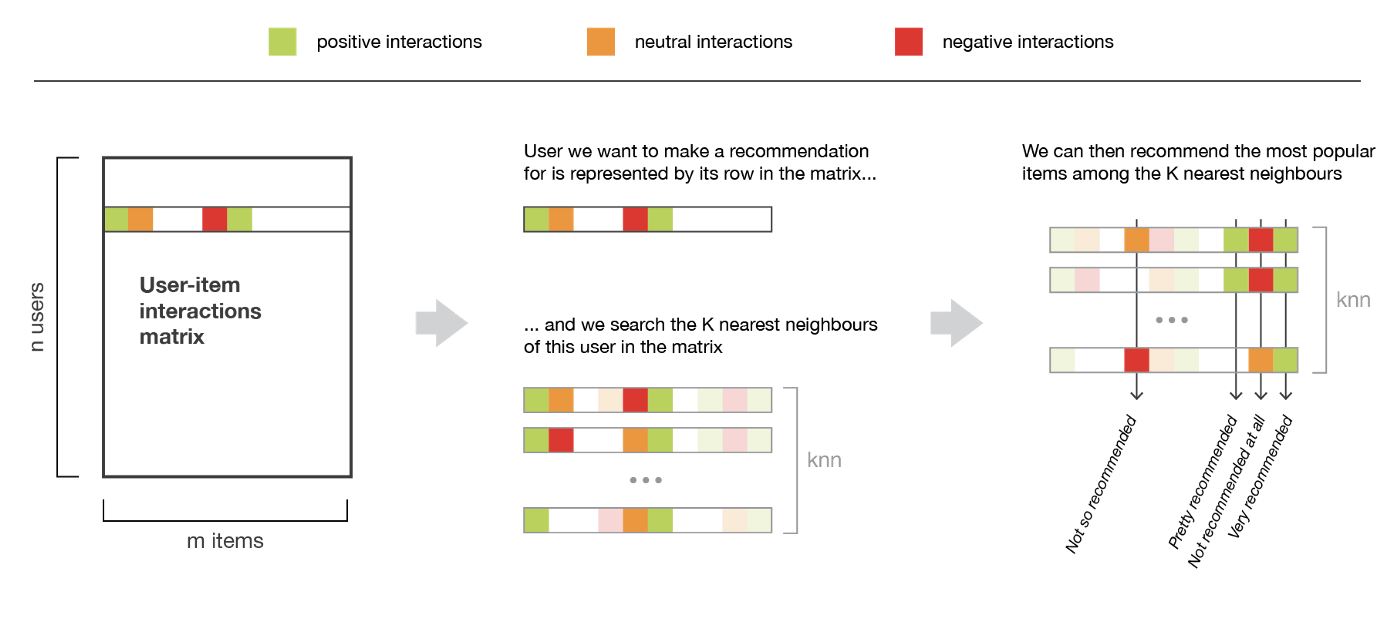 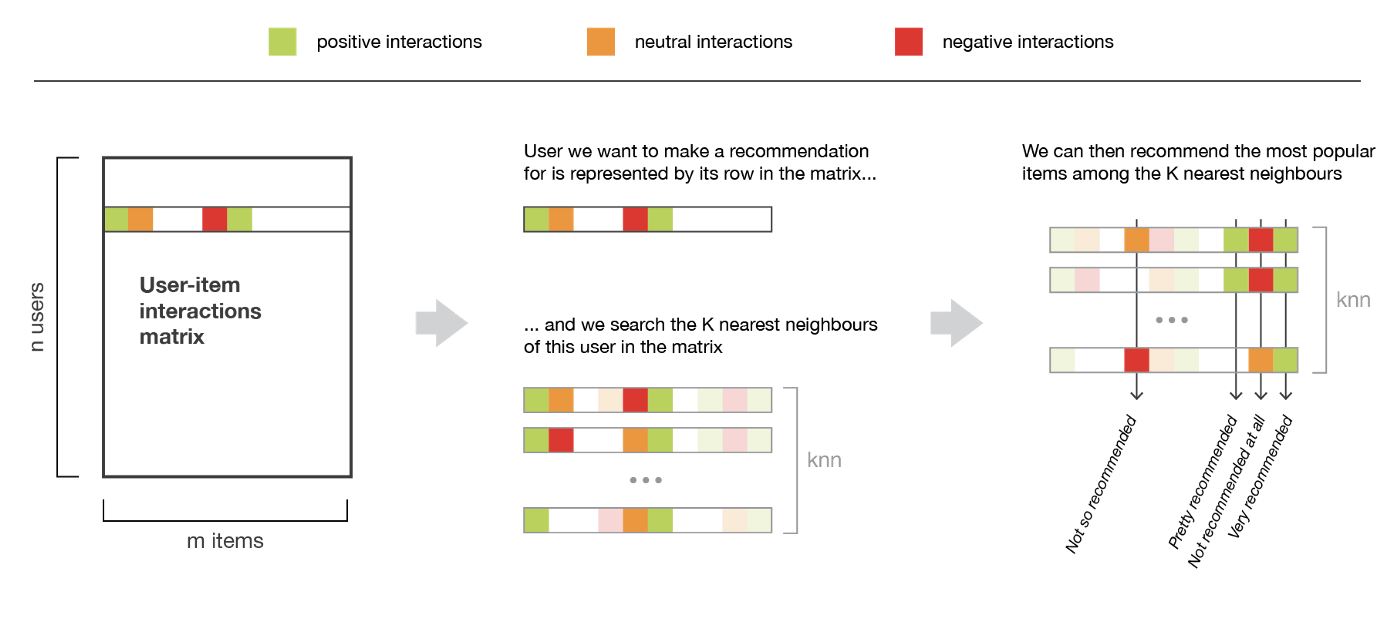 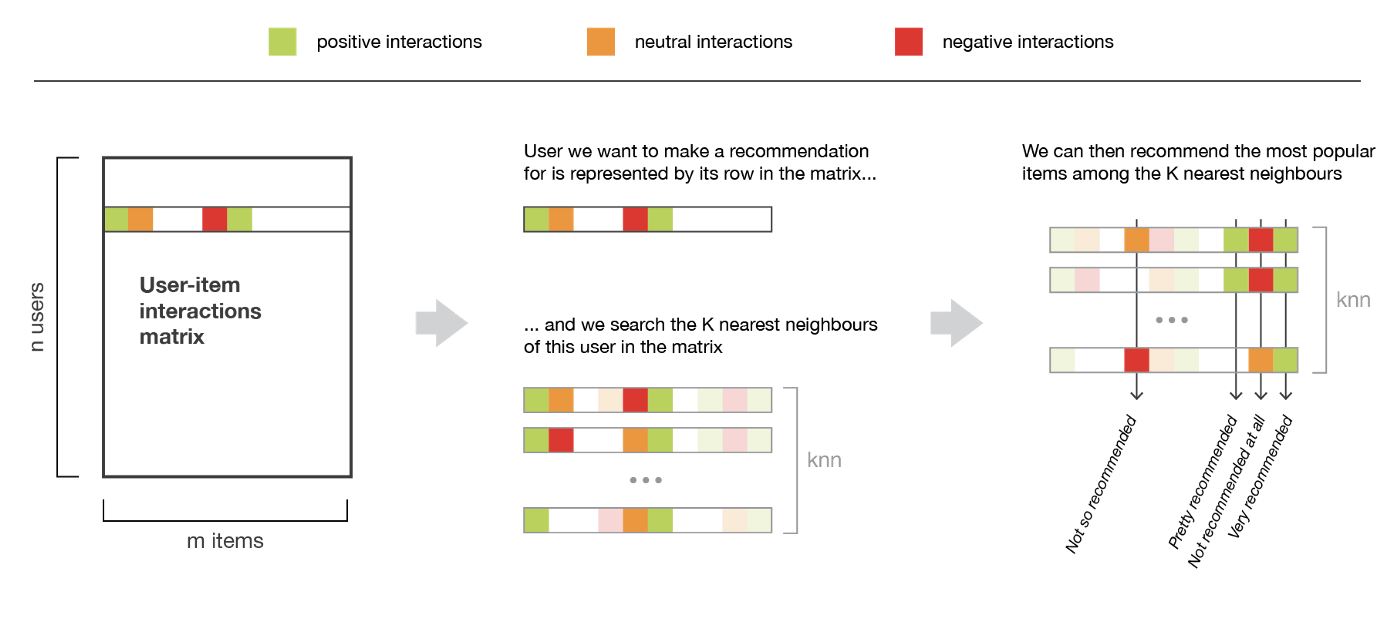 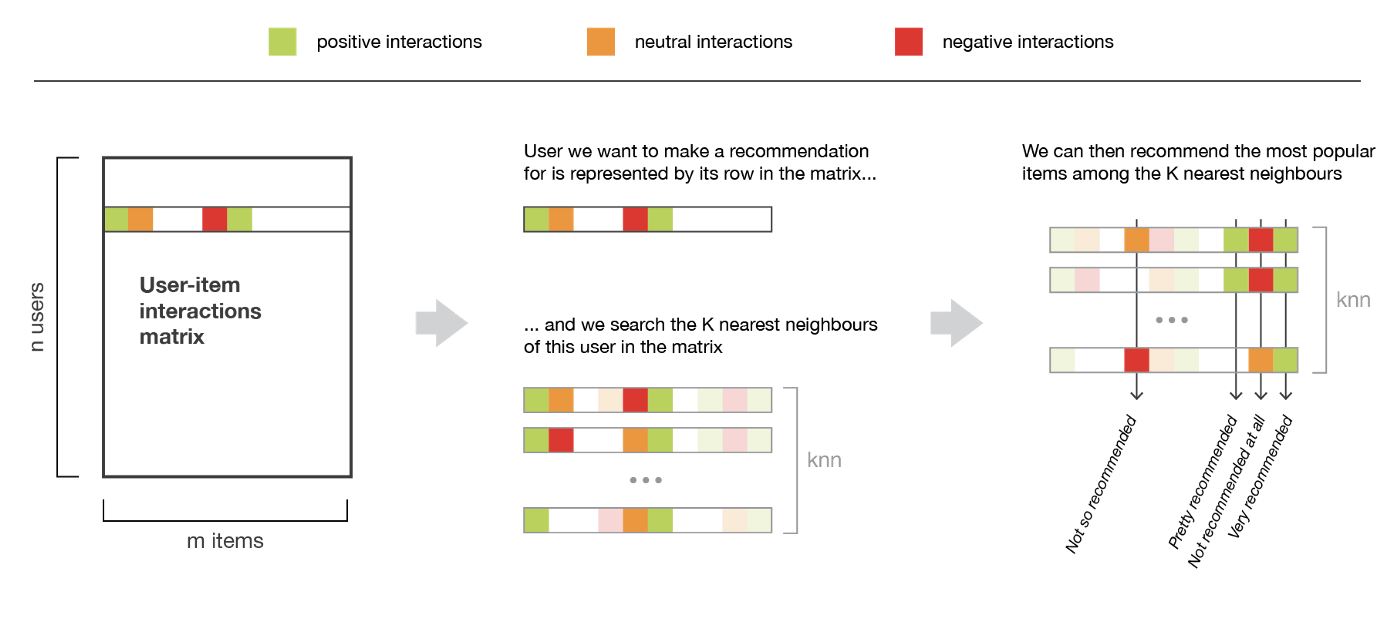 48
What do you see as pros / cons of the nearest user approach to recommendations?
1 min
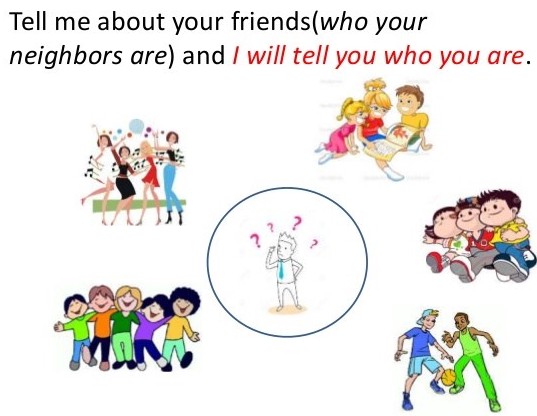 49
What do you see as pros / cons of the nearest user approach to recommendations?
2 min
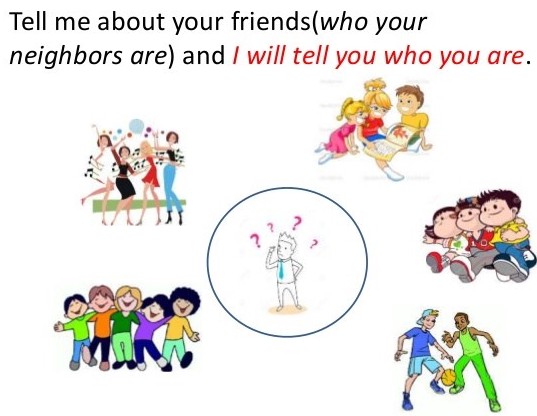 50
Pros:
Personalized to the user.

Cons:
Nearest Neighbors might be too similar
This approach only works if the nearest neighbors have interacted with items that the user hasn’t.
Feedback Loop (Echo Chambers)
Scalability
Must store and search through entire user-item matrix
Cold-Start Problem
What do you do about new users, with no data?
Solution 1 (User-User) Pros / Cons
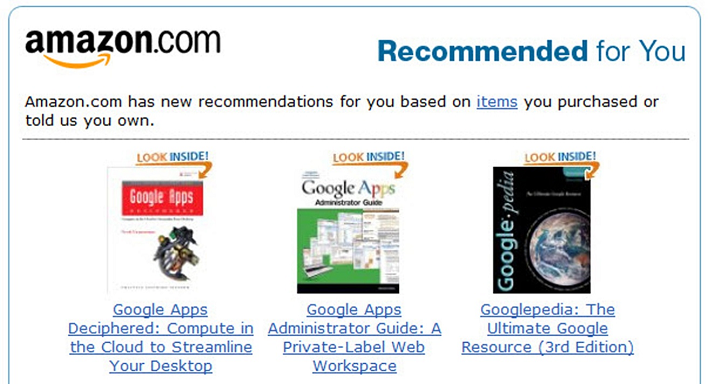 51
[Speaker Notes: WOS: Ask them to rate items?]
Solution 2: “People Who Bought This Also Bought…”
Item-Item
52
Solution 2: “People Who Bought This Also Bought…” (Item-Item)
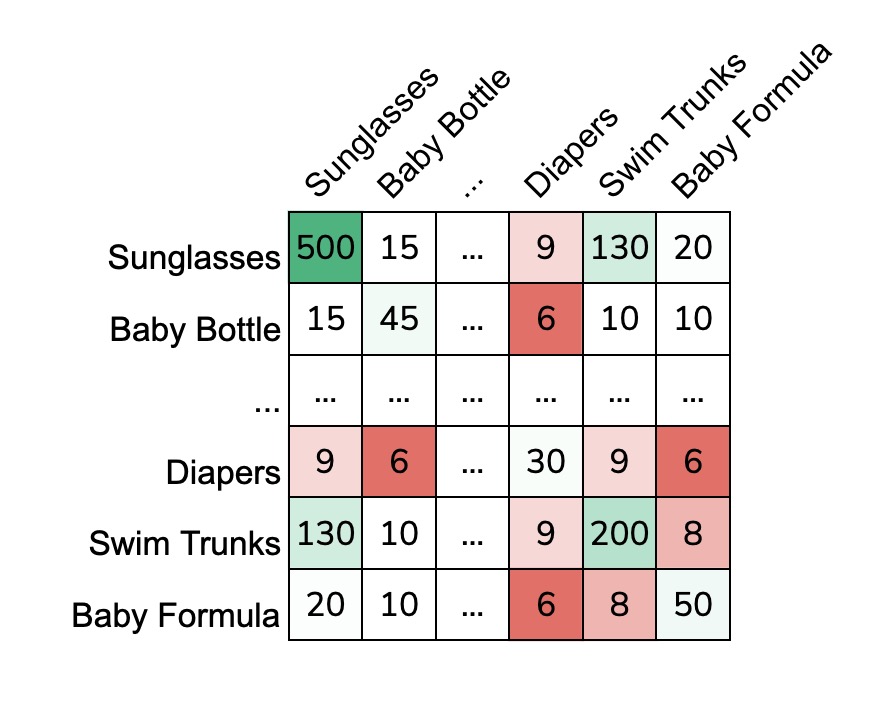 53
[Speaker Notes: WOS: 
Symmetric matrix
Select a cell, write what it means
Select diaper, show that the most similar are sunglasses and swim trunks
Anything wrong with this?]
Normalizing Co-Occurence Matrices
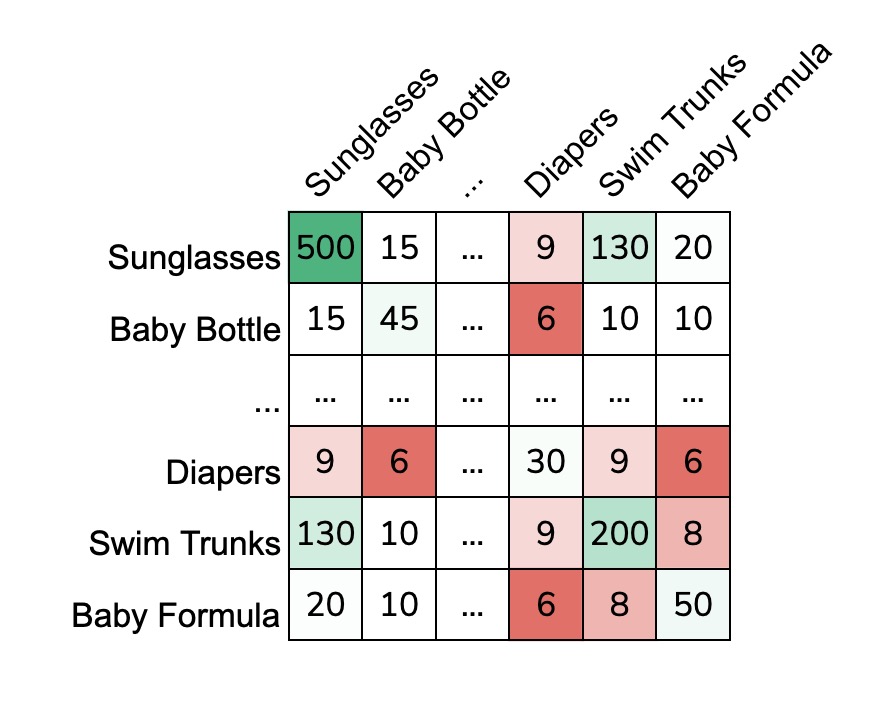 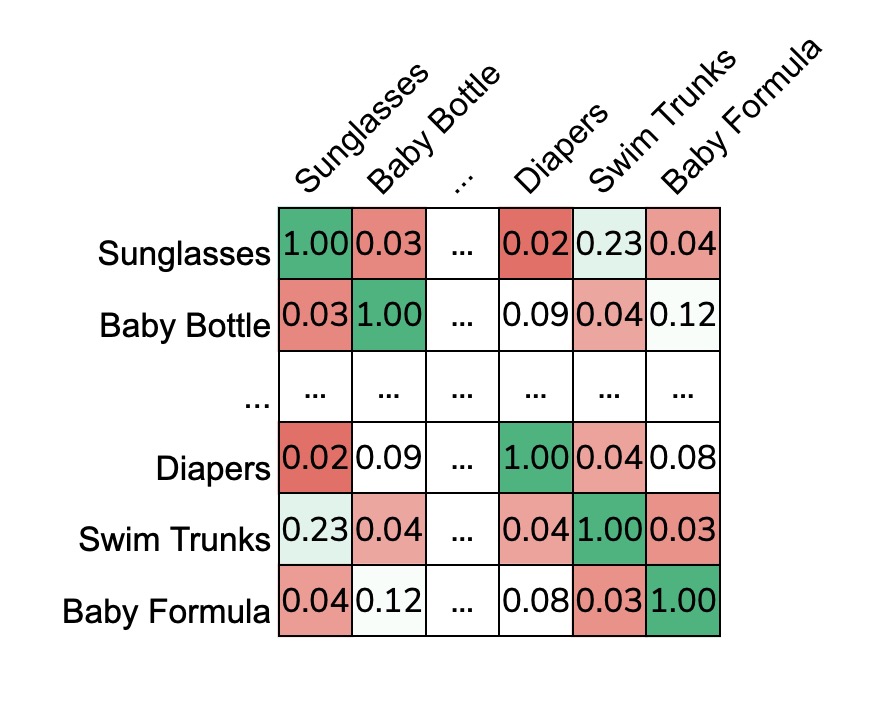 54
[Speaker Notes: WOS: 
Select diaper, show that the most similar are baby bottle and baby formula
Anything wrong with this?]
Incorporating Purchase History
55
What do you see as pros / cons of the item-item approach to recommendations?
1 min
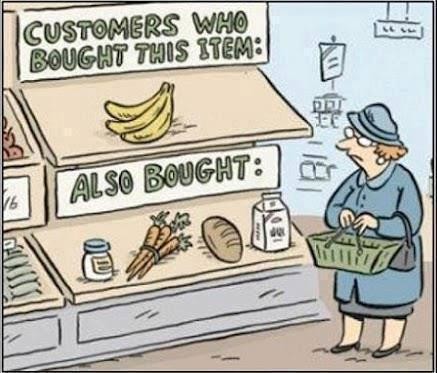 56
[Speaker Notes: Image Source: https://www.linkedin.com/pulse/content-based-recommender-engine-under-hood-venkat-raman]
What do you see as pros / cons of the item-item approach to recommendations?
2 min
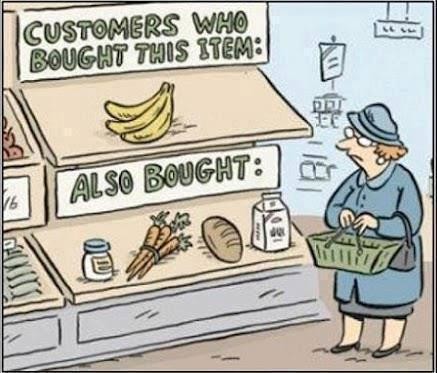 57
[Speaker Notes: Image Source: https://www.linkedin.com/pulse/content-based-recommender-engine-under-hood-venkat-raman]
Pros:
Personalizes to item (incorporating purchase history also personalizes to the user)

Cons:
Can still suffer from feedback loops
(As can all recommender systems – but in some cases it’s worse than others)
Scalability (must store entire item-item matrix)
Cold-Start Problem 
What do you do about new items, with no data?
Solution 2 (Item-Item) Pros / Cons
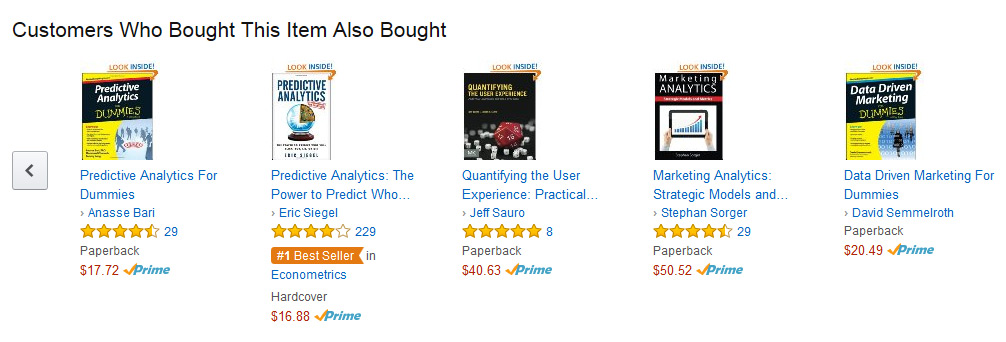 58
[Speaker Notes: Image source:
https://measuringu.com/affinity-analysis/]
Solution 3: Feature-Based
59
Solution 3: Feature-Based
60
[Speaker Notes: Write h(v) = (genre: ‘action’, year: 1994, director: Tarantino, …)  with dimensions
For all users, r_uv \approx w\cdot h(v)
Write OLS over movie ratings, with regularization]
Solution 3: Feature-Based
61
[Speaker Notes: Write h(v) = (genre: ‘action’, year: 1994, director: Tarantino, …)  with dimensions
For all users, r_uv \approx w\cdot h(v)
Write OLS over movie ratings, with regularization]
Personalization: Option A
Add user-specific features to the feature vector!
62
[Speaker Notes: h(u) = (gender: F, age: 25, education: MSc, …)
h(u,v)  = (…, h(v), …,  …, h(u),…append features)]
Personalization: Option B
63
[Speaker Notes: r_uv =  (w_g + w_u )h(v)
Start w_u = 0, As we gain more information about user w_u becomes more information
WOS: Linear Mixed Models]
Will feature-based recommender systems suffer from the cold start problem? Why or why not?
What about other pros/cons of feature-based?
1 min
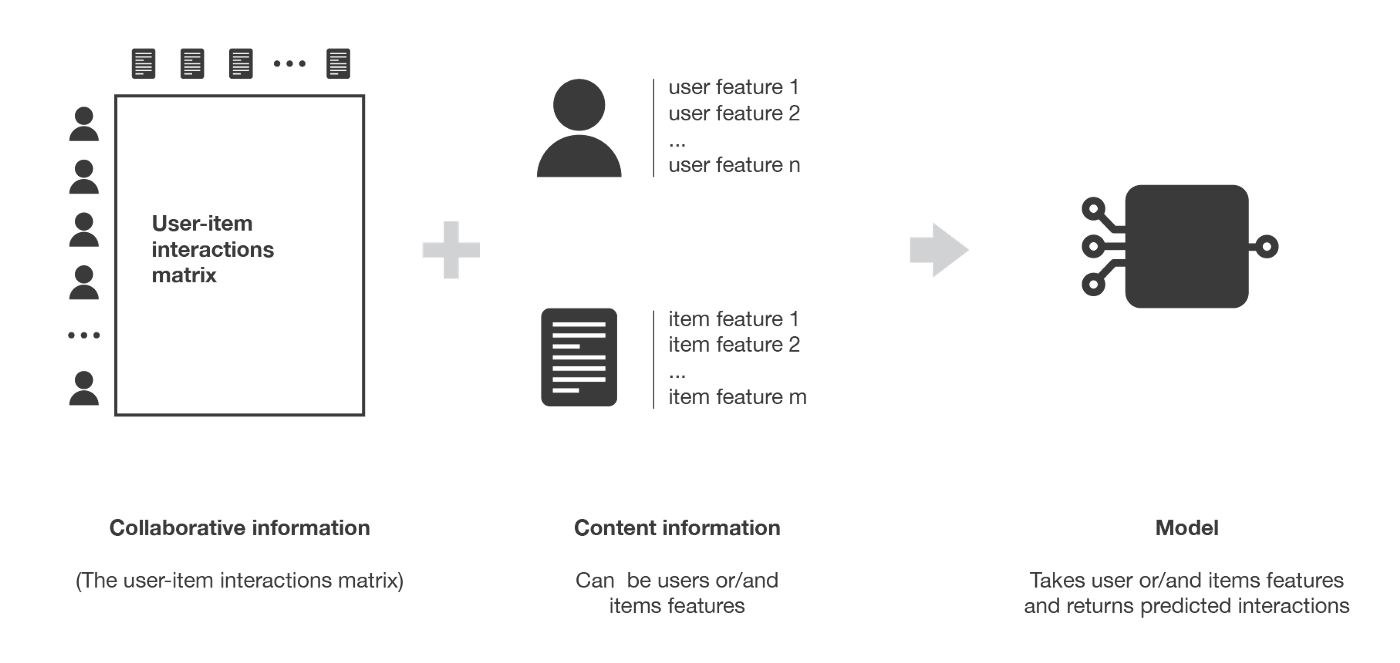 64
Will feature-based recommender systems suffer from the cold start problem? Why or why not?
What about other pros/cons of feature-based?
2 min
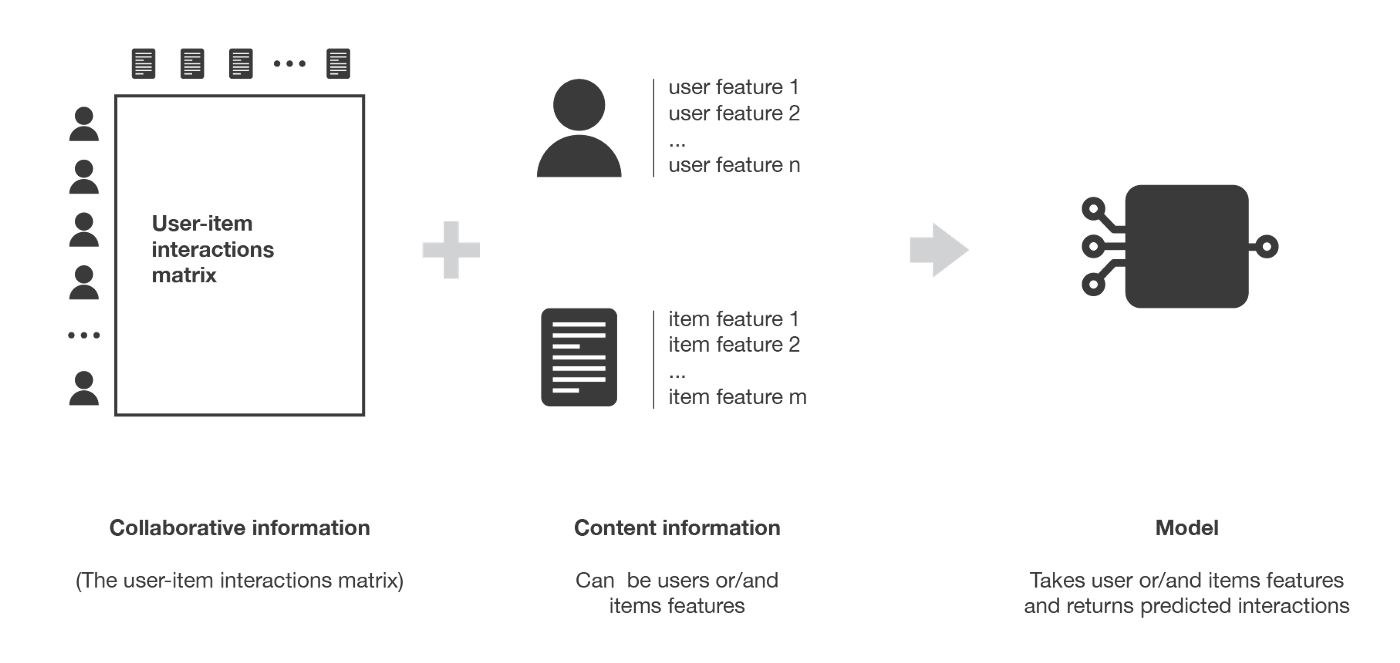 65
Solution 3 (Feature-Based) Pros / Cons
Pros:
No cold-start issue!
Even if a new user/item has no purchase history, you know features about them.
Personalizes to the user and item.
Scalable (only need to store weights per feature)
Can add arbitrary features (e.g., time of day)

Cons:
Hand-crafting features is very tedious and unscalable 
66
Dimensionality Reduction & PCA:
Why and when it’s important
High level intuition for PCA
Linear Projections & Reconstruction
Eigenvectors / Eigenvalues

Recommender Systems:
Sol 0: Popularity
Sol 1: Nearest User (User-User)
Sol 2: “People who bought this also bought” (item-item)
Sol 3: Feature-Base
Recap
Next Time (Rec System Continued):
Sol 4: Matrix Factorization
Sol 5: Hybrid Model
Addressing common issues with Recommender Systems
Evaluating Recommender Systems
67